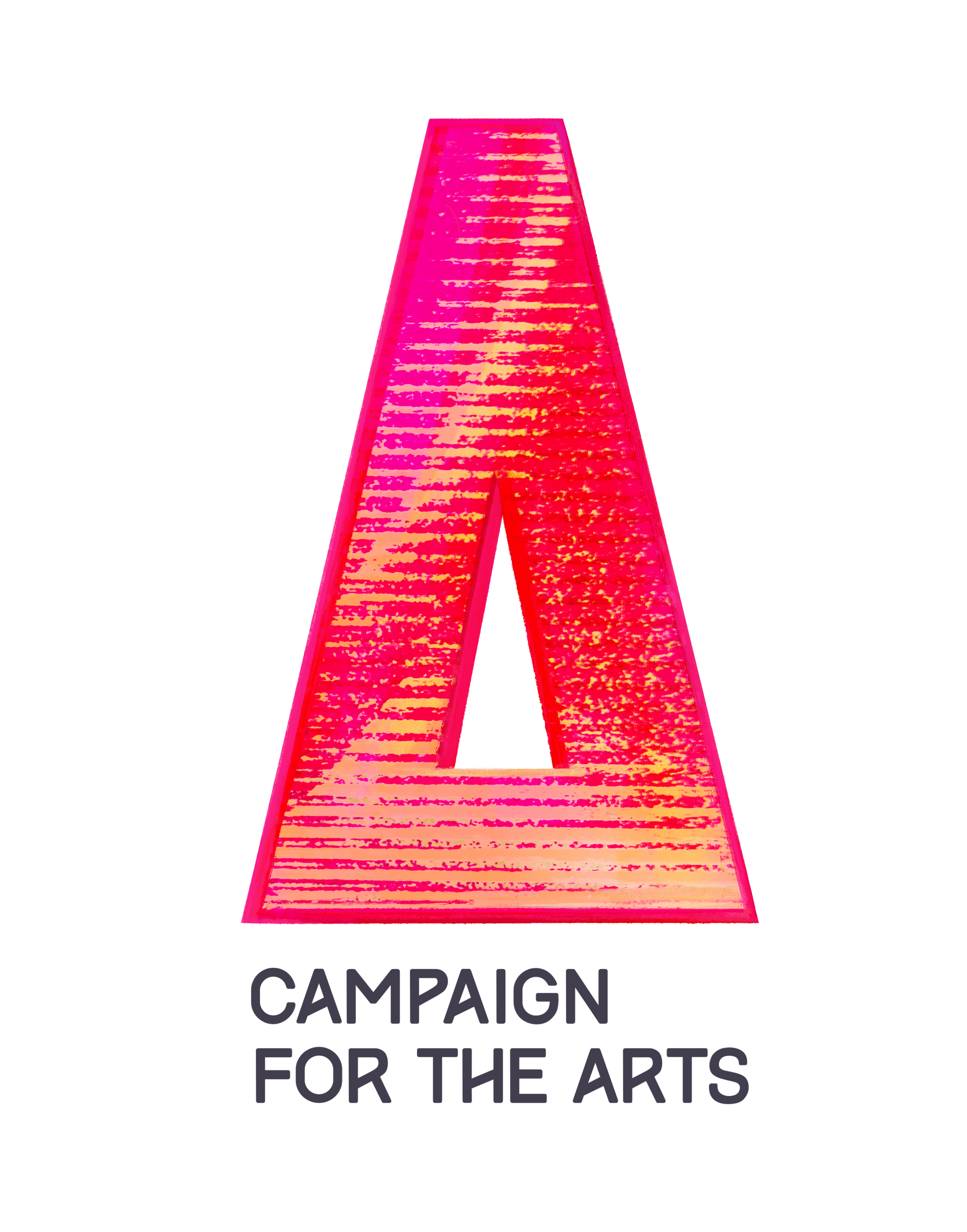 Jack Gamble
Director of the Campaign for the Arts
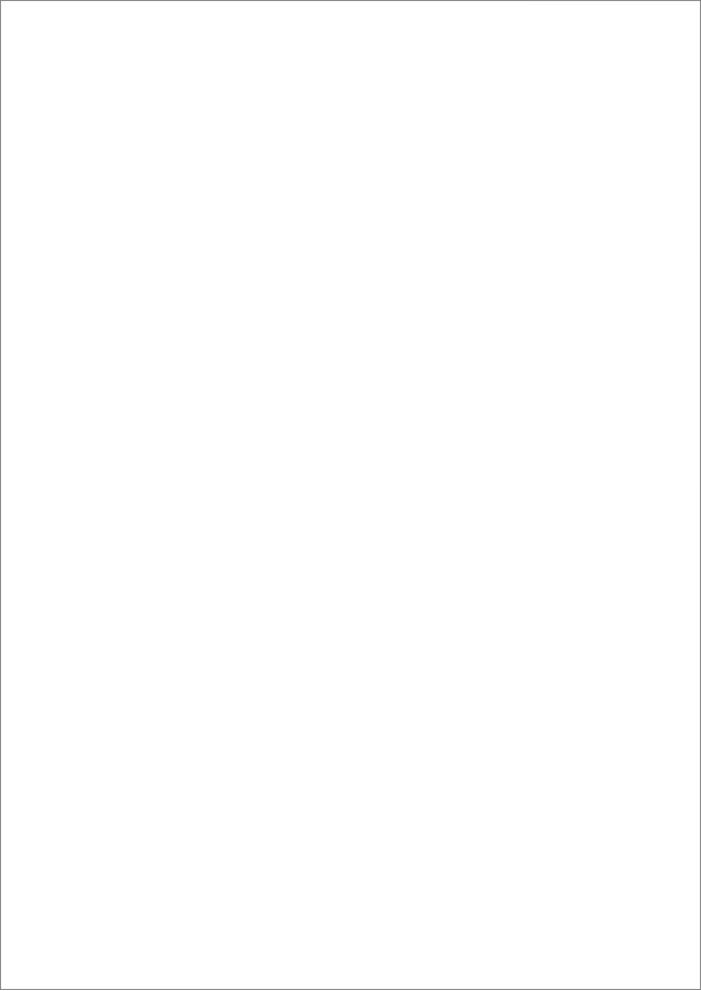 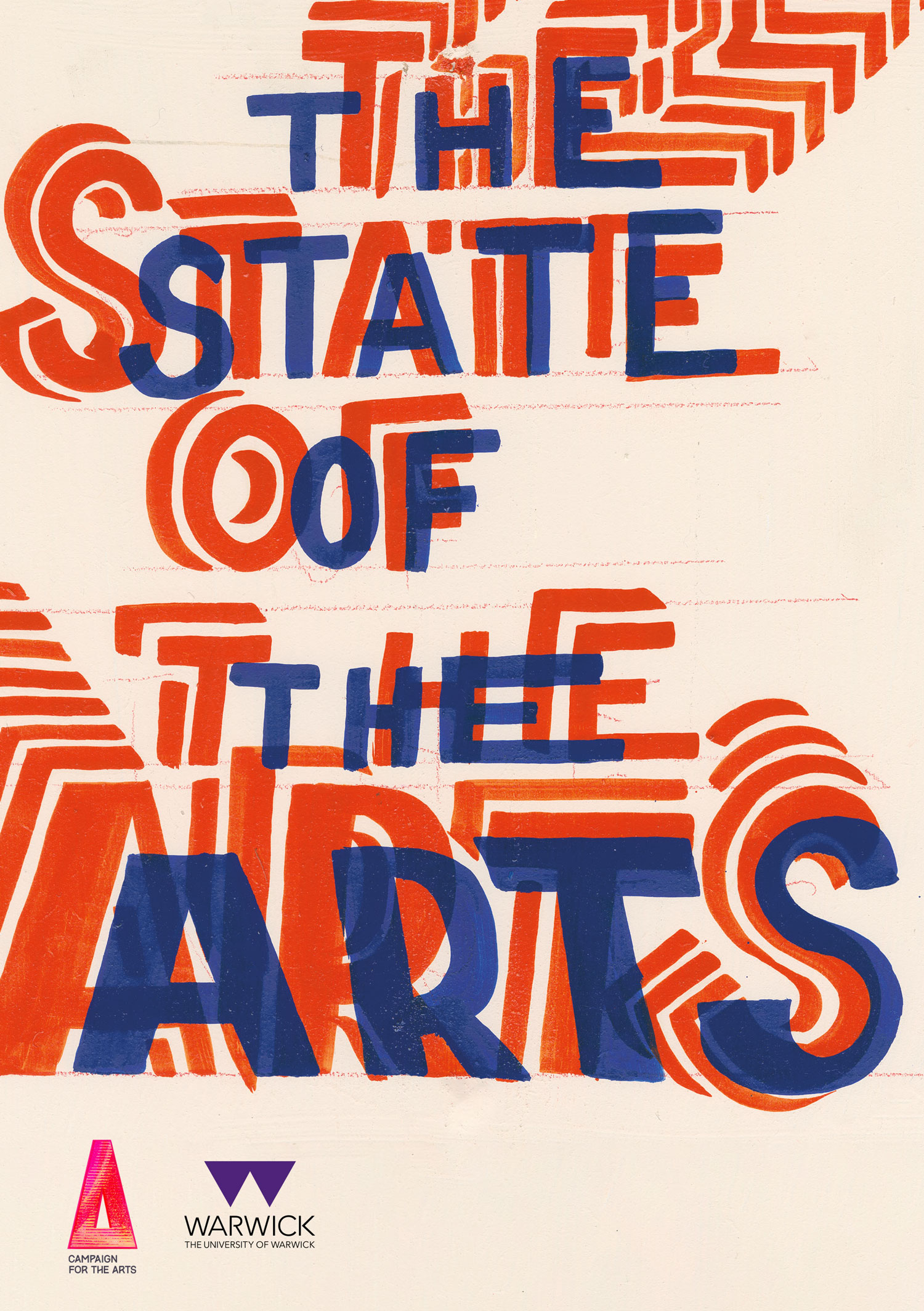 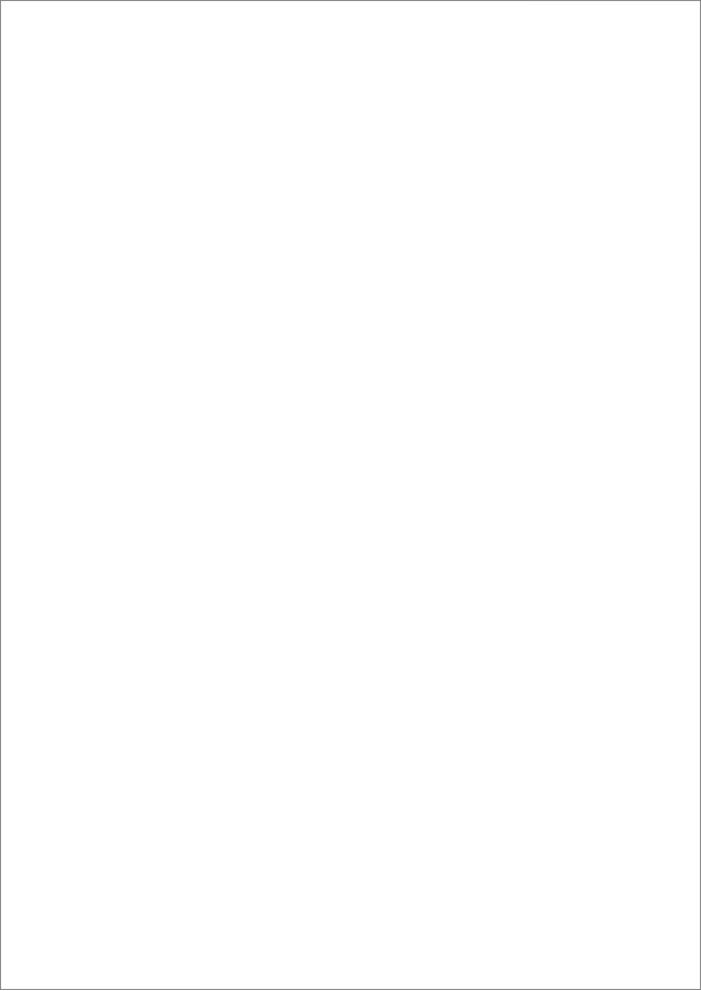 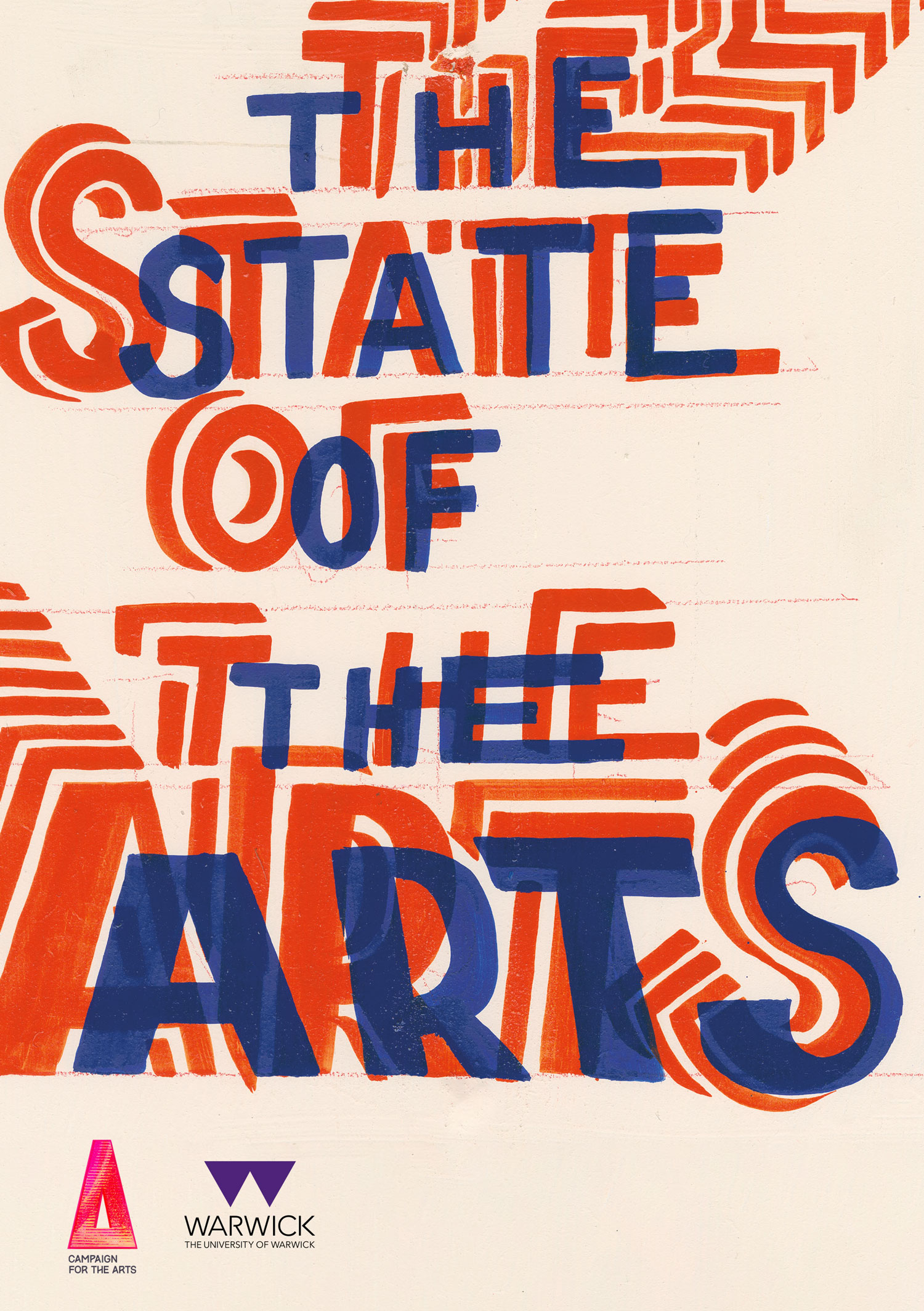 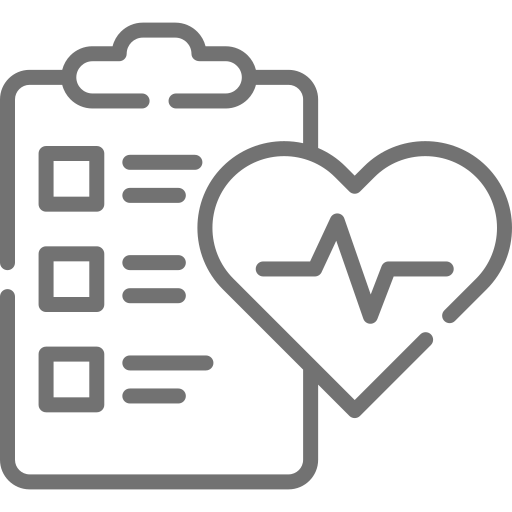 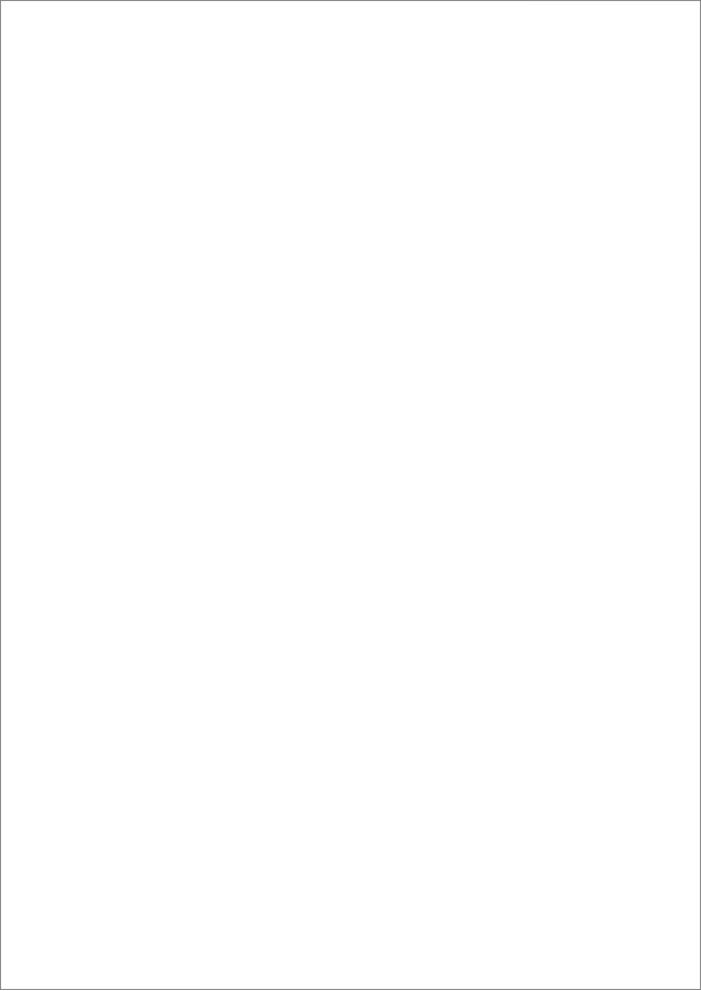 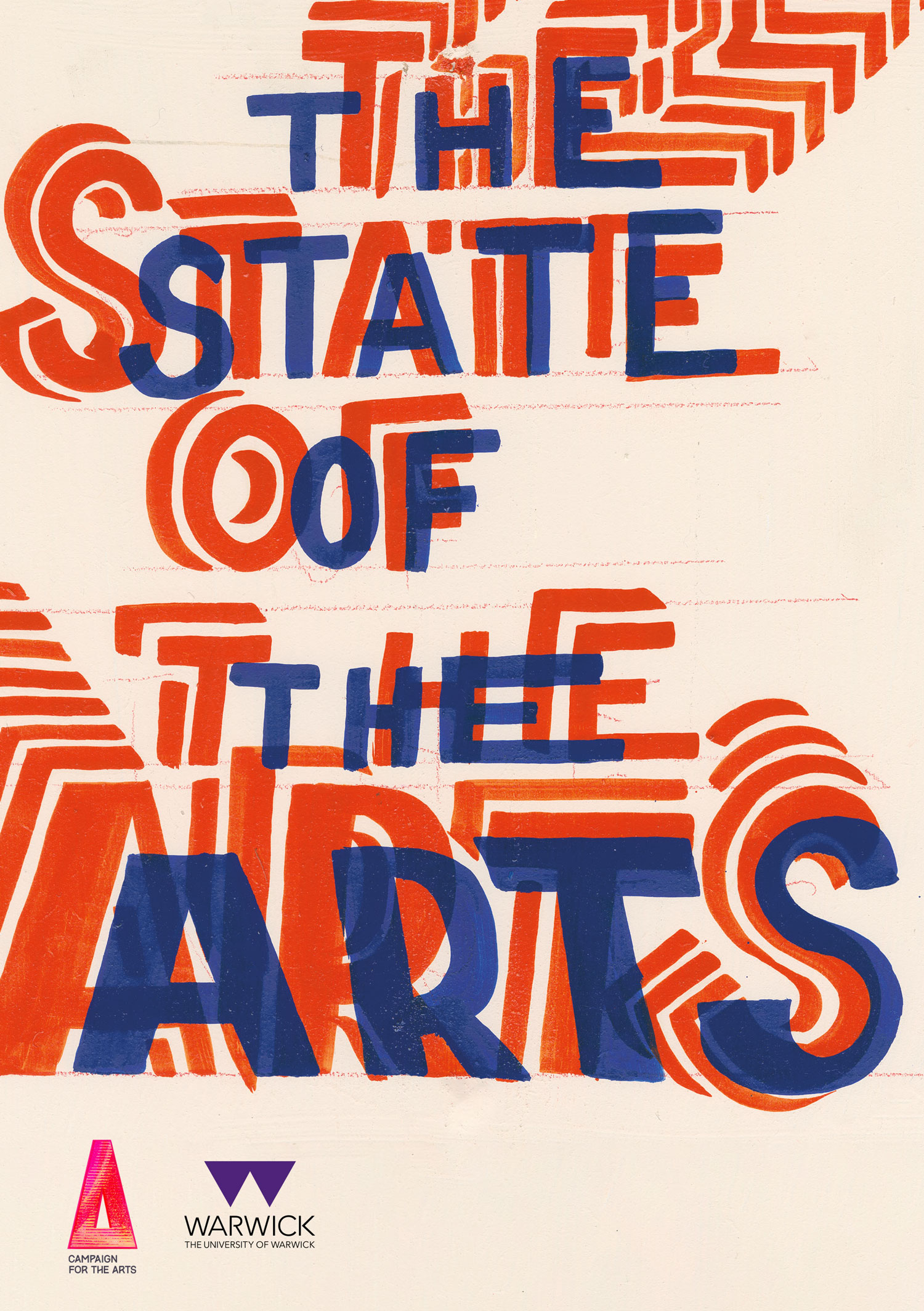 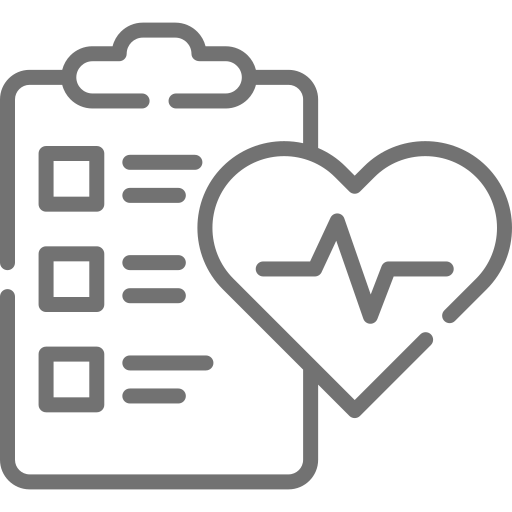 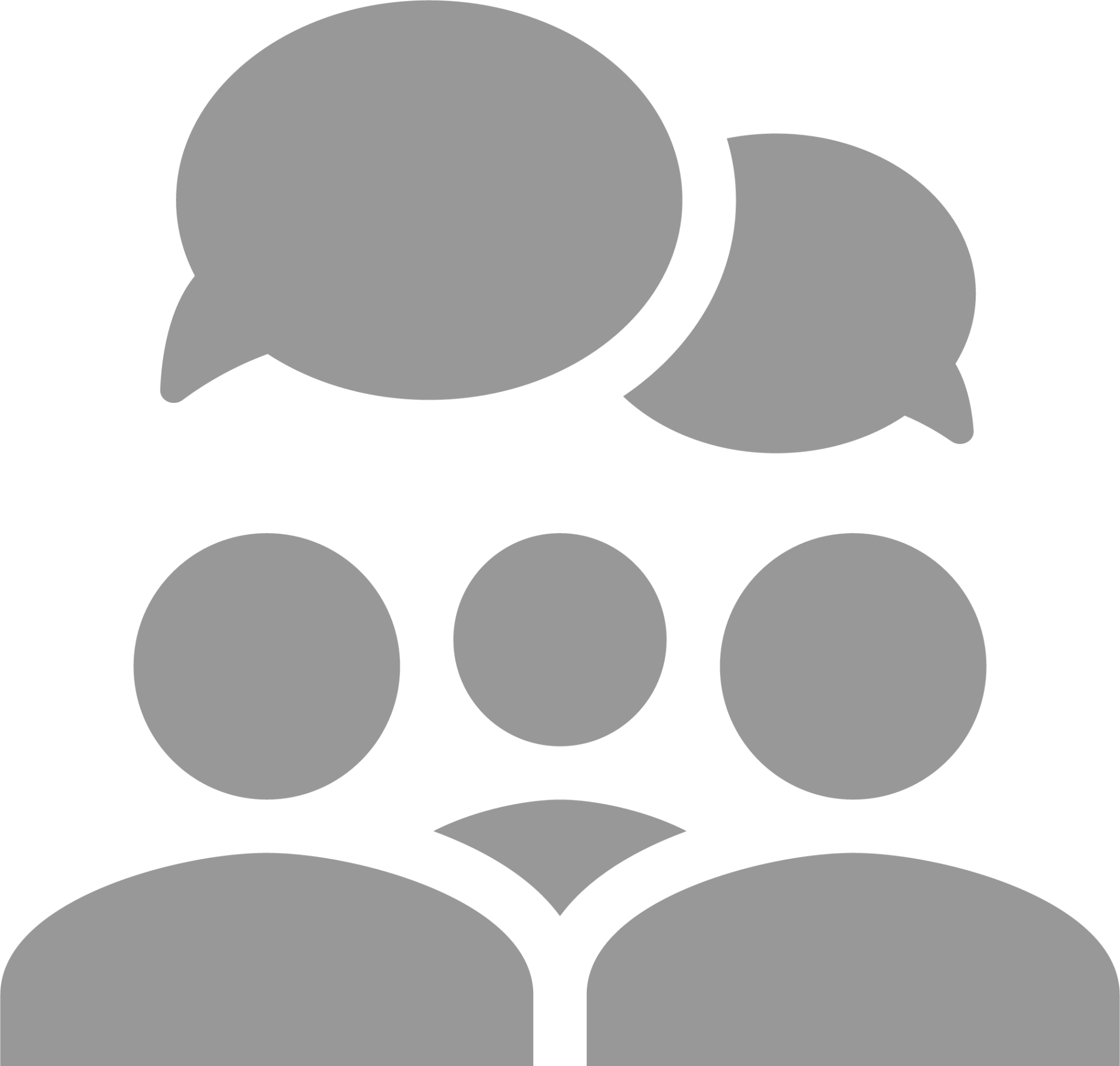 Funding
Provision
Employment
Engagement
Education
Engagement
59%
91%
1
2
3
4
5
Engagement
Provision
Funding
Education
Employment
In-person arts engagement by adults (16+) in England
At least once a year
At least once a week
Source: DCMS Participation Survey
39%
77%
55%
1
2
3
4
5
Engagement
Provision
Funding
Education
Employment
57%
34%
17%
Attendance in the prior 12 months by adults (16+) in England
Source: DCMS Participation Survey
1
2
3
4
5
Engagement
Provision
Funding
Education
Employment
Attendance in the prior 12 months by adults (16+)
Source: DCMS Participation Survey, Scottish Household Survey, National Survey for Wales, Continuous Household Survey
Provision
Engagement
1
2
3
4
5
Engagement
Provision
Funding
Education
Employment
Number of cinema sites in the UK
Source: UK Cinema Association, OMDIA, CAA
1
2
3
4
5
Engagement
Provision
Funding
Education
Employment
Number of music, theatre and comedy events in the UK (indexed)
Source: Data Thistle
1
2
3
4
5
Engagement
Provision
Funding
Education
Employment
Number of music, theatre and comedy events in the UK (by venue size)
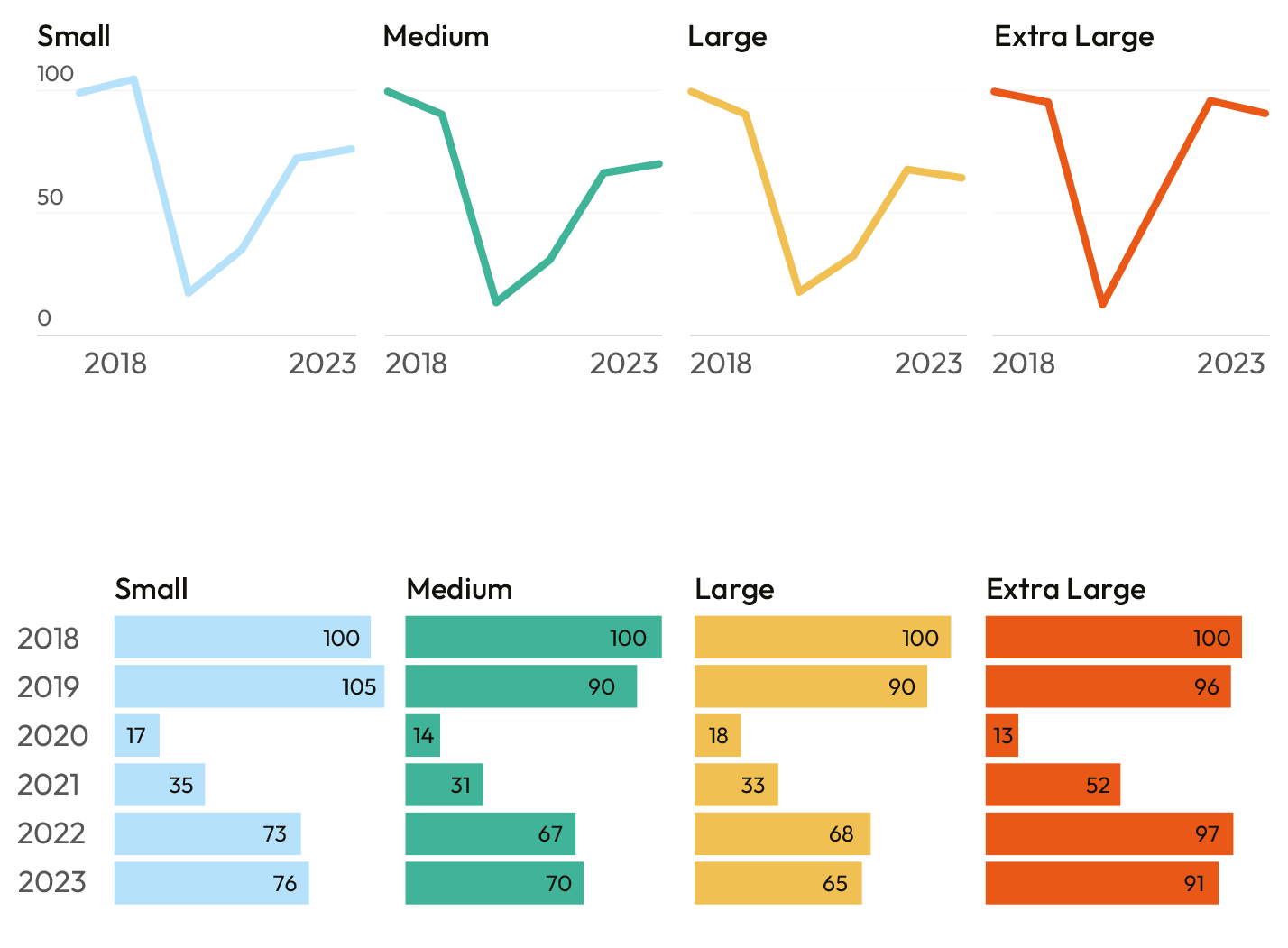 Source: Data Thistle
1
2
3
4
5
Engagement
Provision
Funding
Education
Employment
Average ticket prices, 2023 vs 2018, real terms (2023 prices)
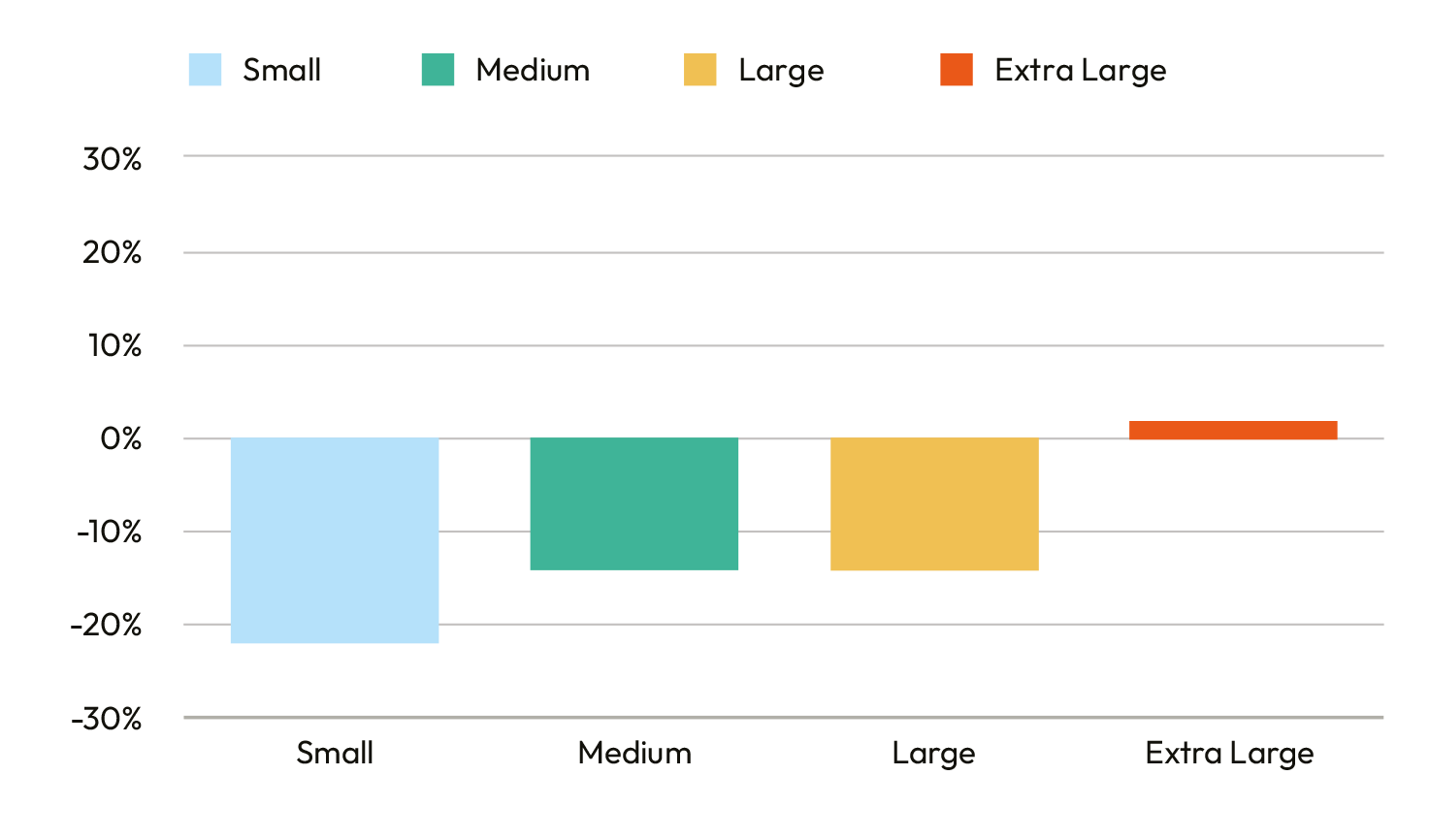 Source: Data Thistle
Funding
Provision
Engagement
1
2
3
4
5
Engagement
Provision
Funding
Education
Employment
Income mix of Arts Council England’s ‘National Portfolio’
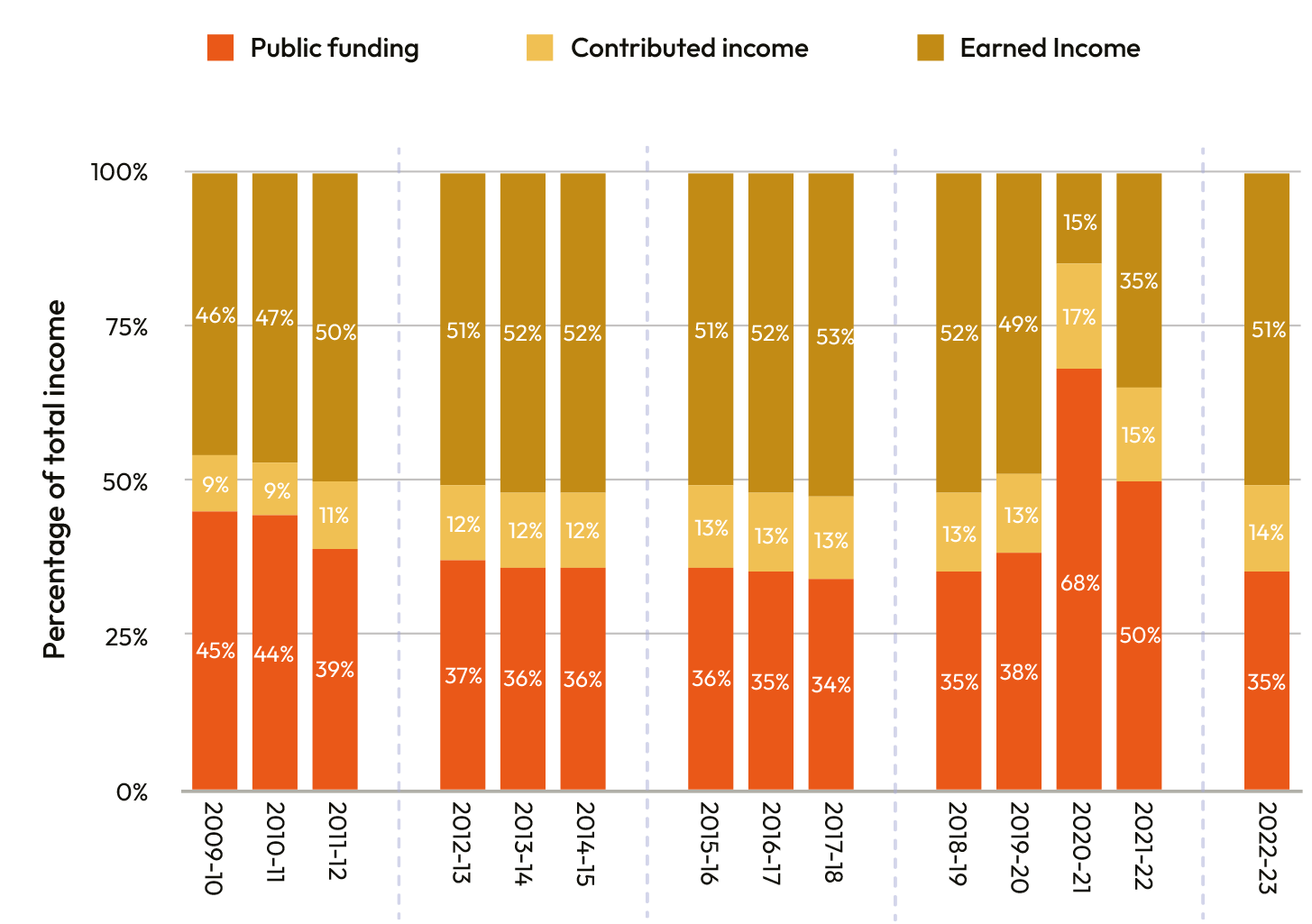 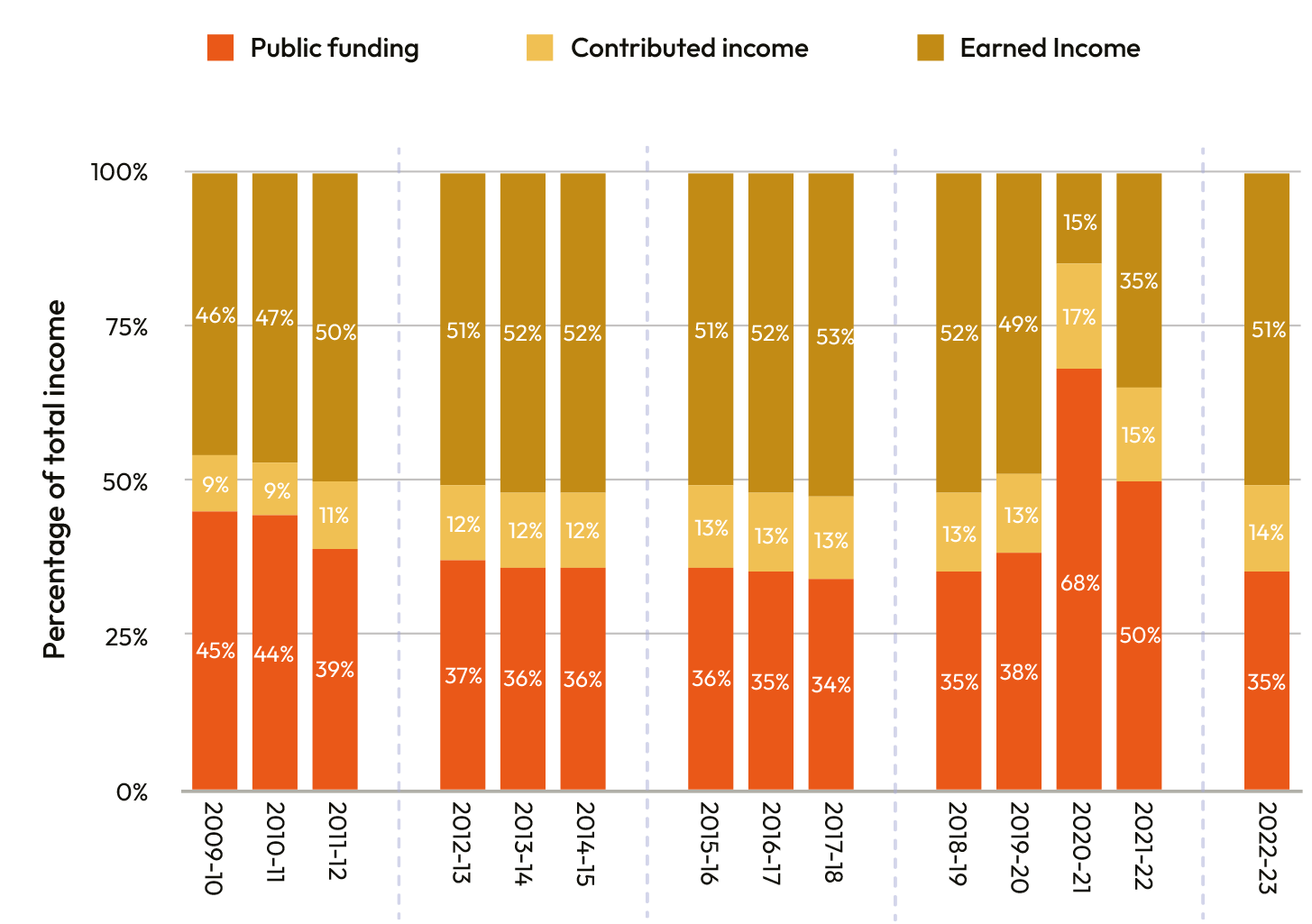 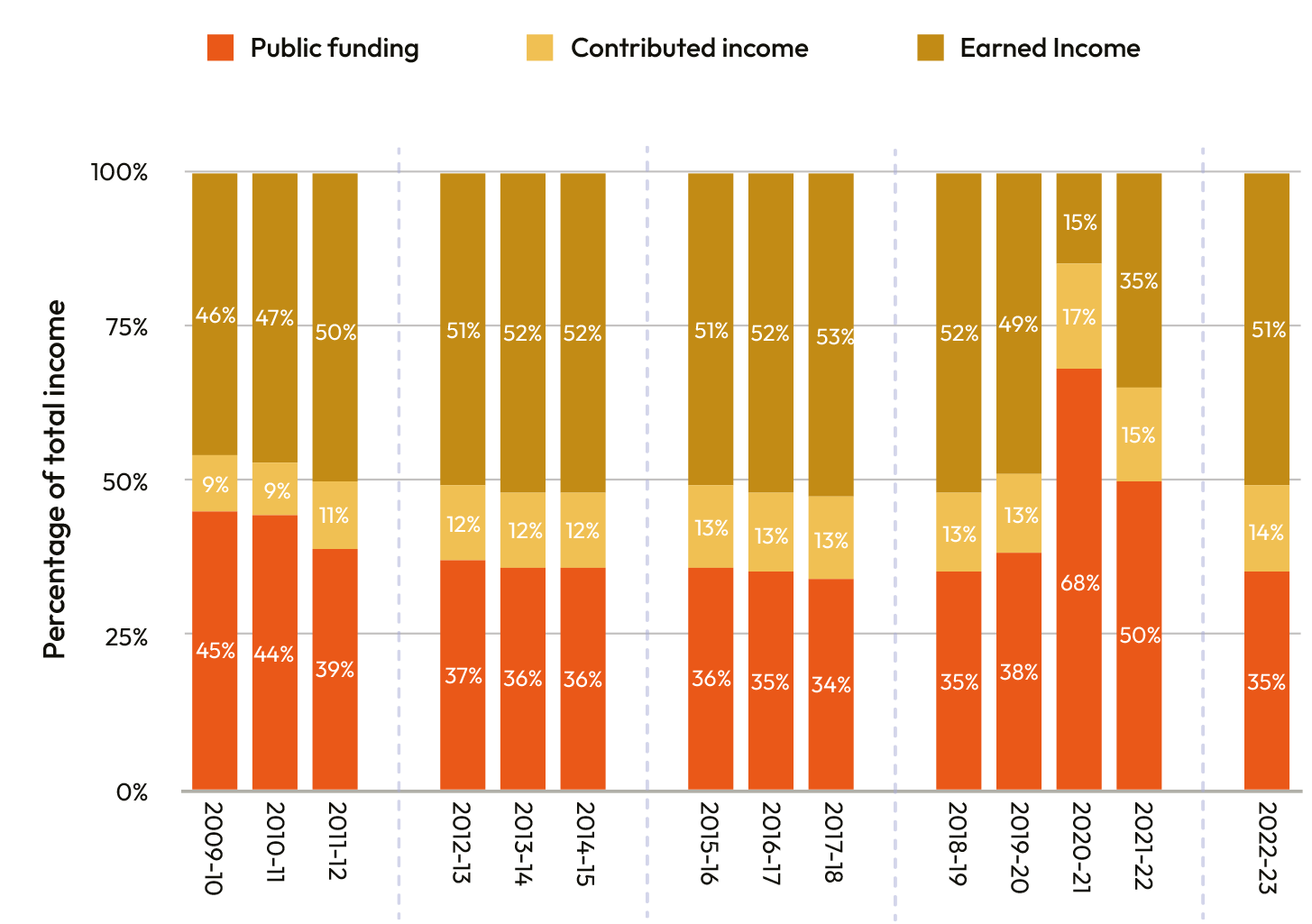 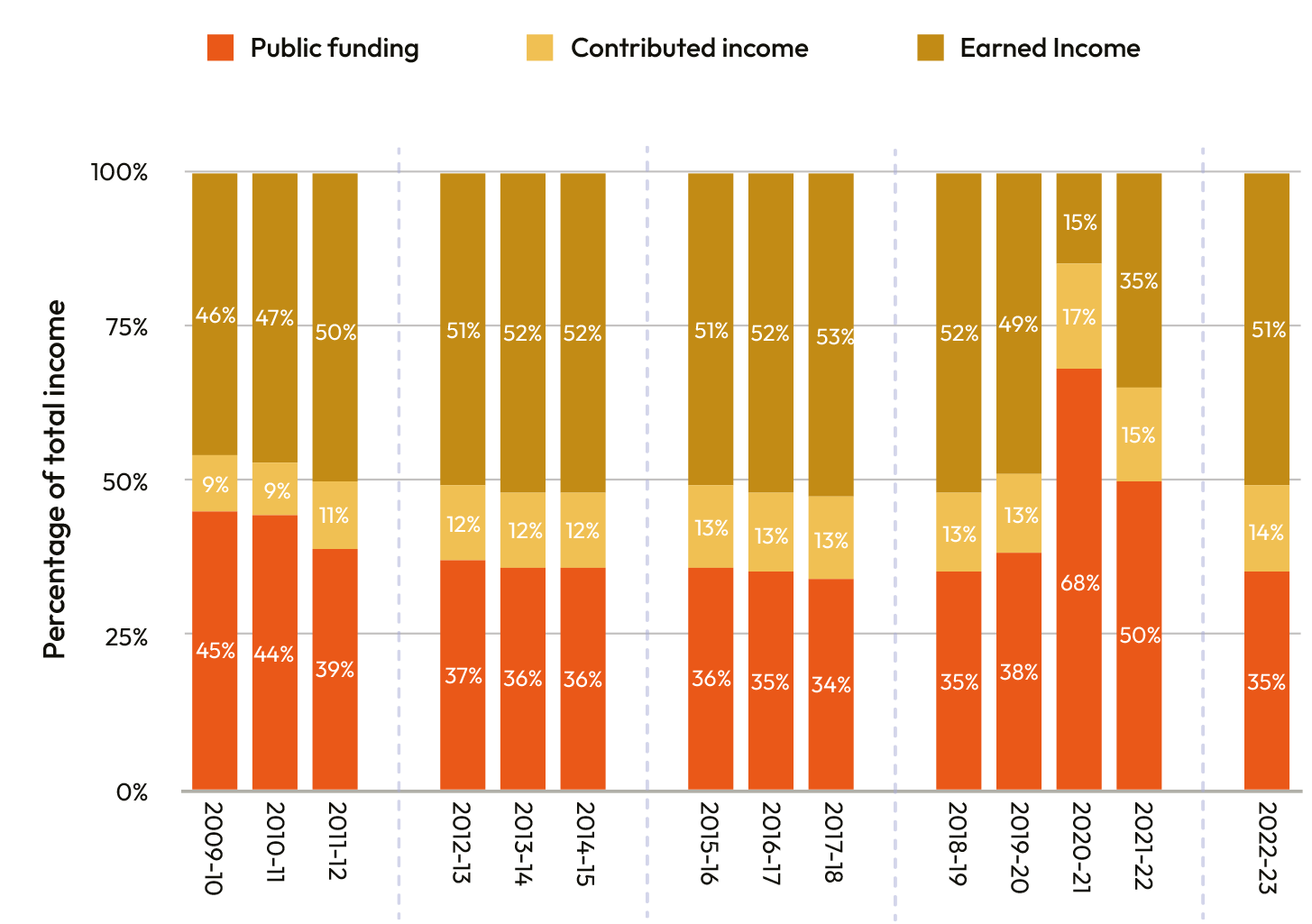 Source: Arts Council England, MyCake
↓ 18%
↓ 22%
↓ 25%
↓ 66%
1
2
3
4
5
Engagement
Provision
Funding
Education
Employment
Grant-in-aid income to the UK’s Arts Councils (per person)
Northern Ireland
Scotland
England
Wales
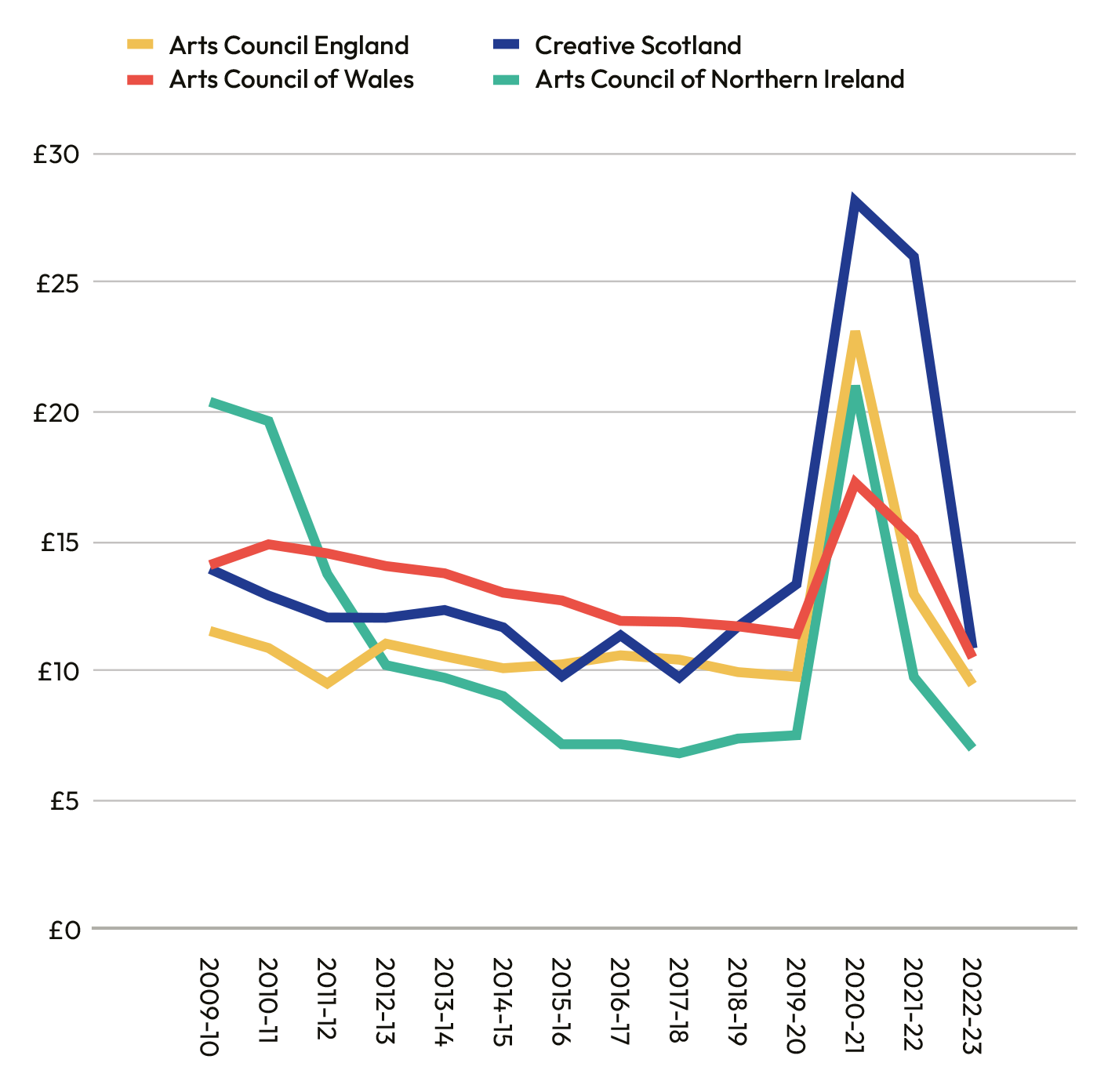 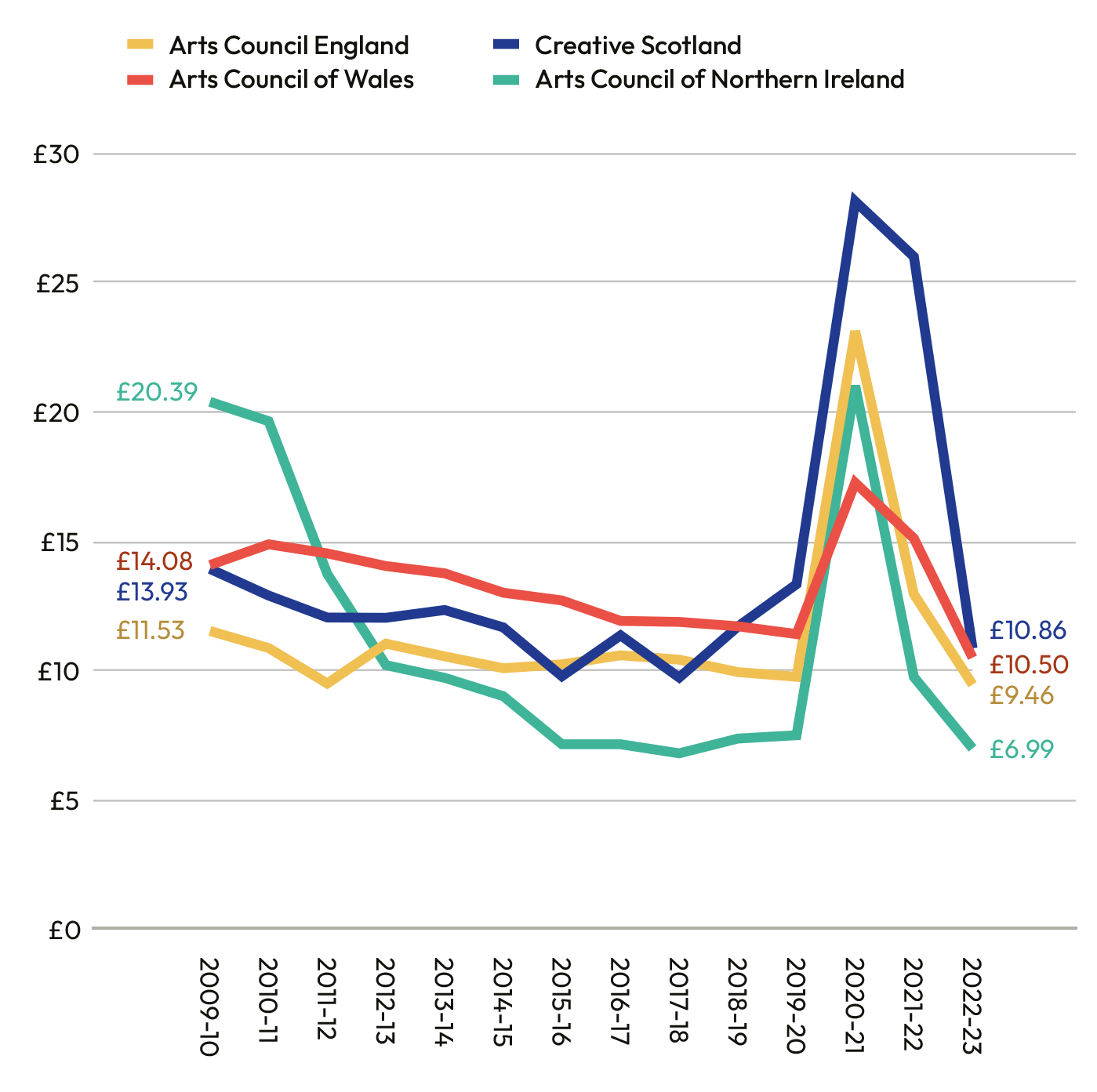 Real terms (2022-23 prices)
Source: Arts Council England, Creative Scotland, Arts Council of Wales, Arts Council of Northern Ireland
↓ 48%
↓ 29%
↓ 40%
1
2
3
4
5
Engagement
Provision
Funding
Education
Employment
Local authority revenue spending on cultural and related services (per person)
Scotland
England
Wales
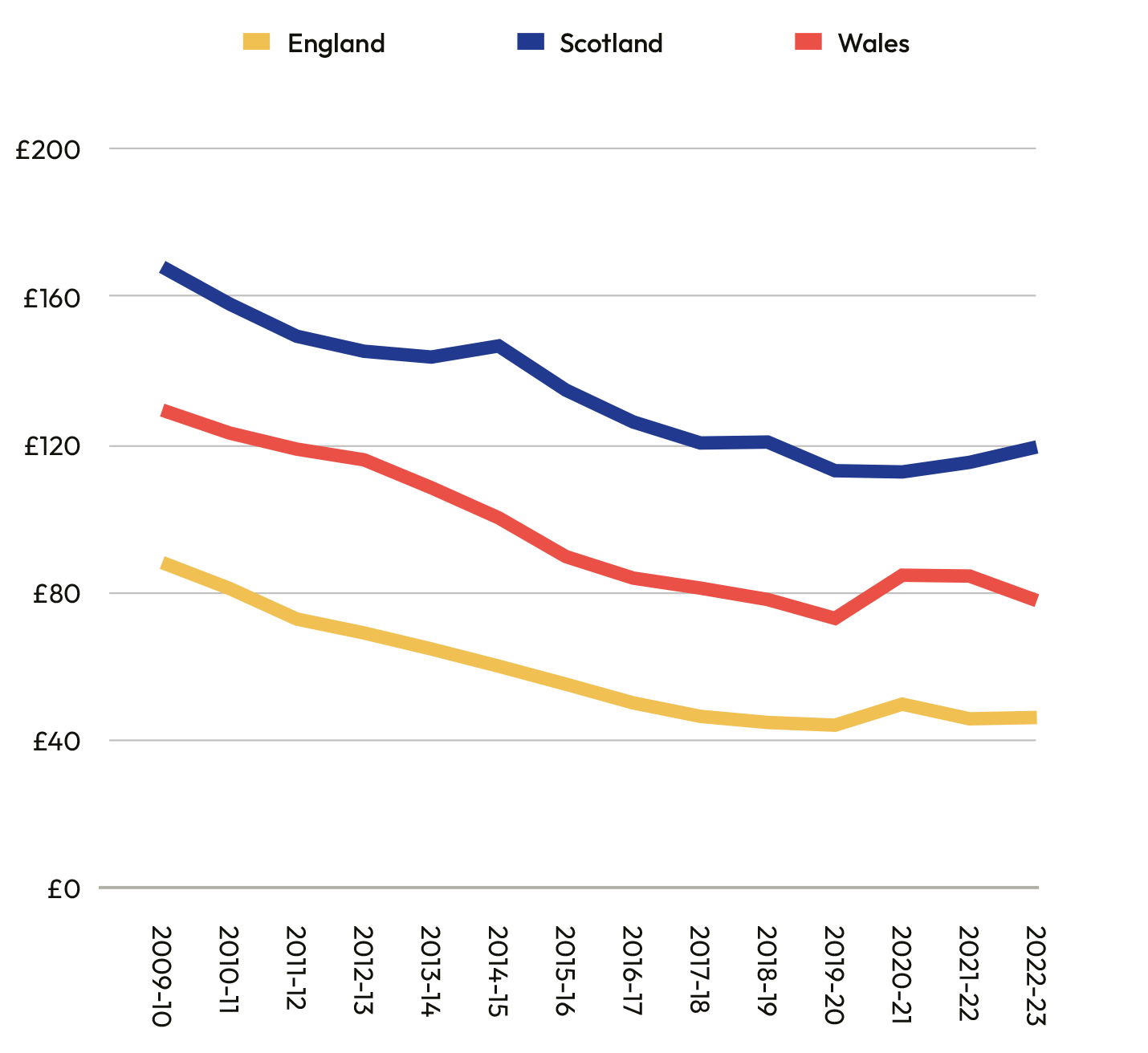 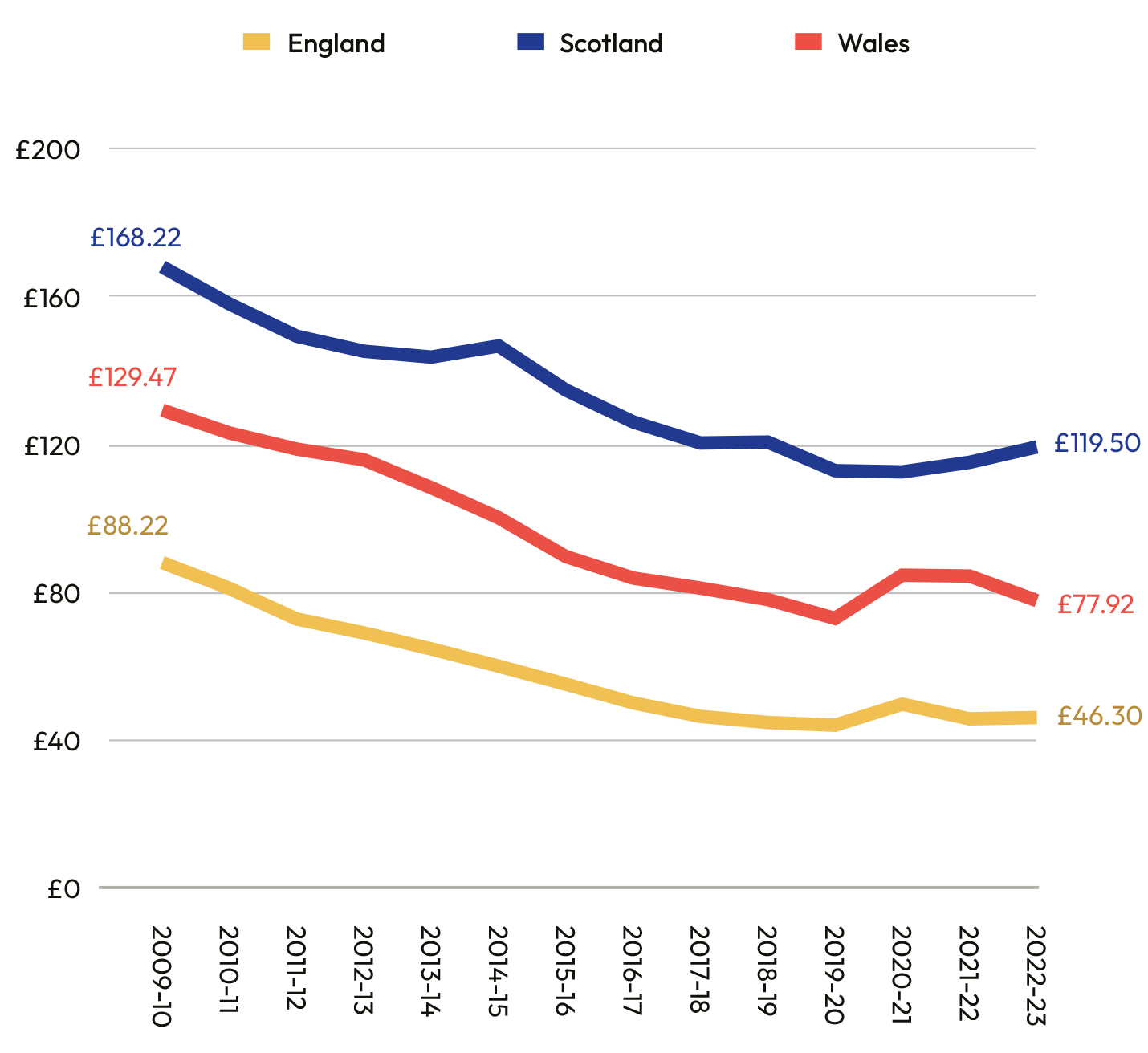 Real terms (2022-23 prices)
Source: MHCLG Local authority revenue expenditure and financing (RO5), Scottish Local Government Finance Statistics, Welsh Government outturn expenditure summary
1
2
3
4
5
Engagement
Provision
Funding
Education
Employment
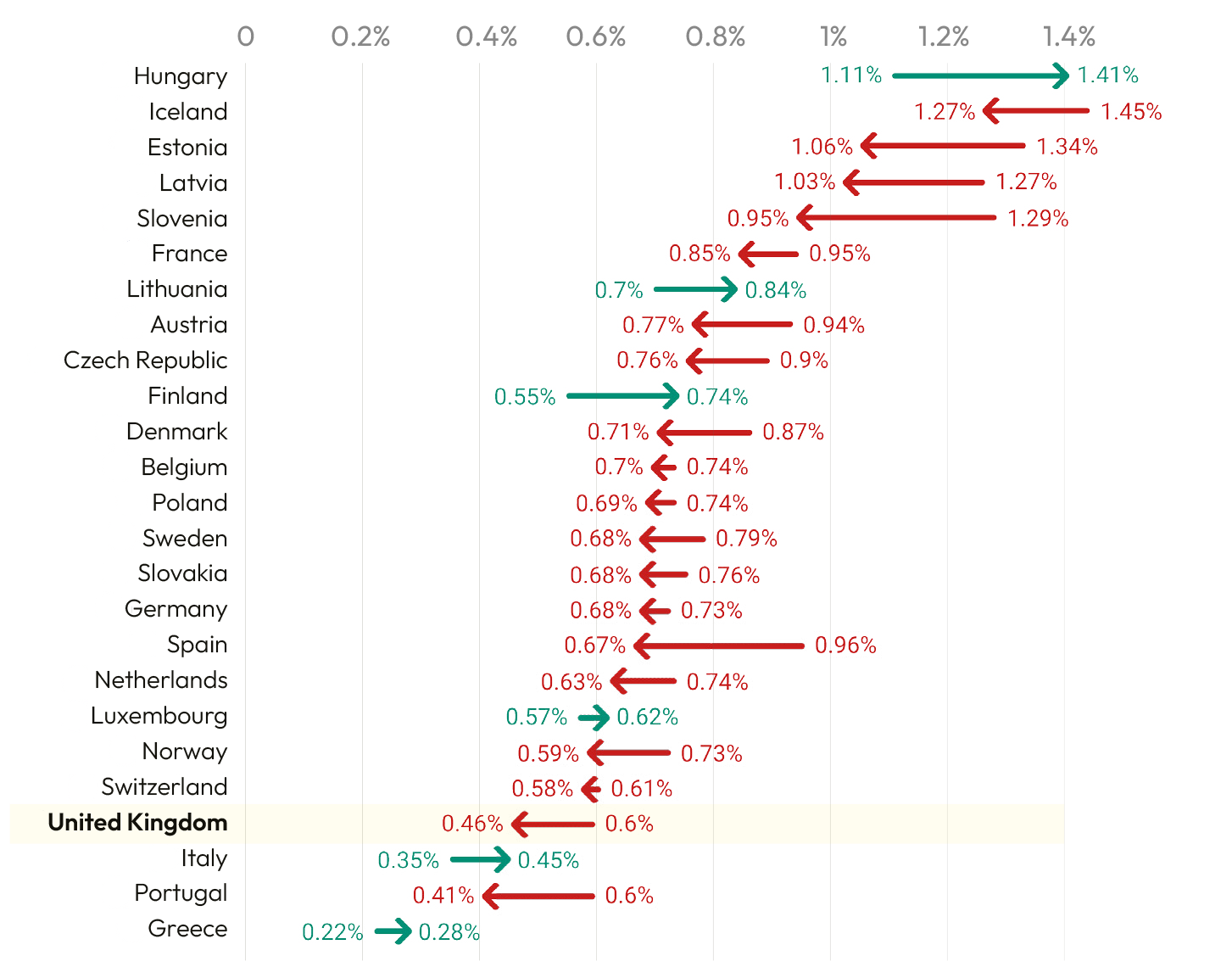 Change in total culture spending as a share of GDP, 2022 vs 2010
Selected European countries
↓23%
Source: OECD
Funding
Provision
Engagement
Education
1
2
3
4
5
Engagement
Provision
Funding
Education
Employment
Arts engagements by 11-15 year olds in England, 2013-2020 (average)
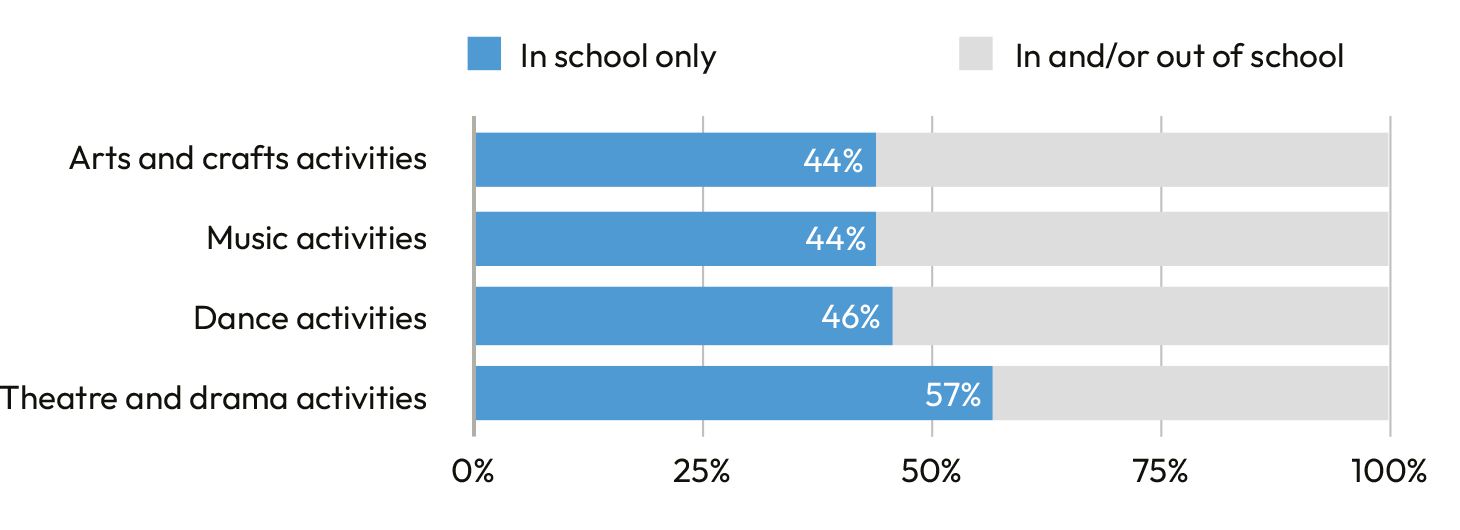 Source: DCMS Taking Part survey
1
2
3
4
5
Engagement
Provision
Funding
Education
Employment
Number of arts teaching hours in English state-funded secondary schools
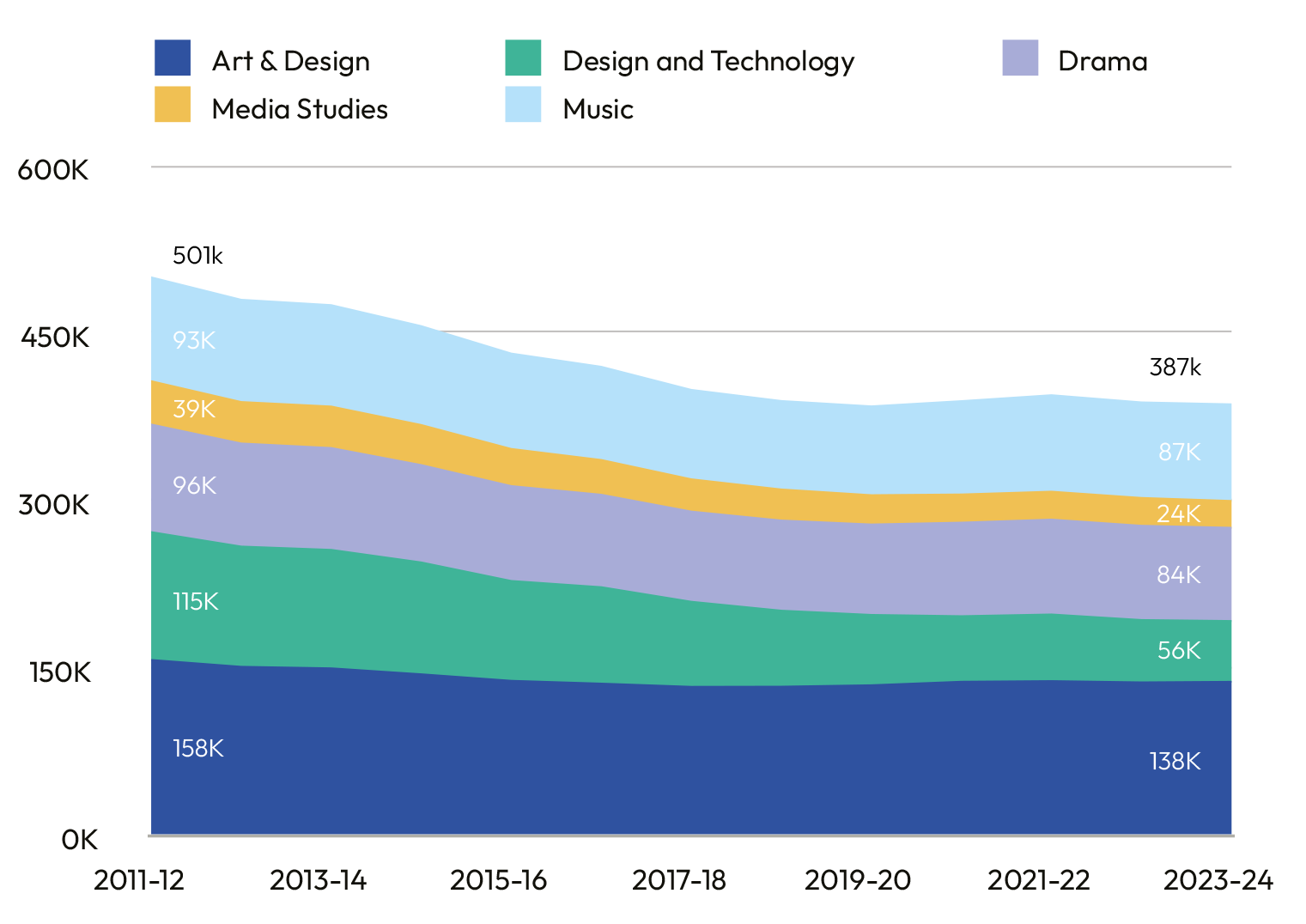 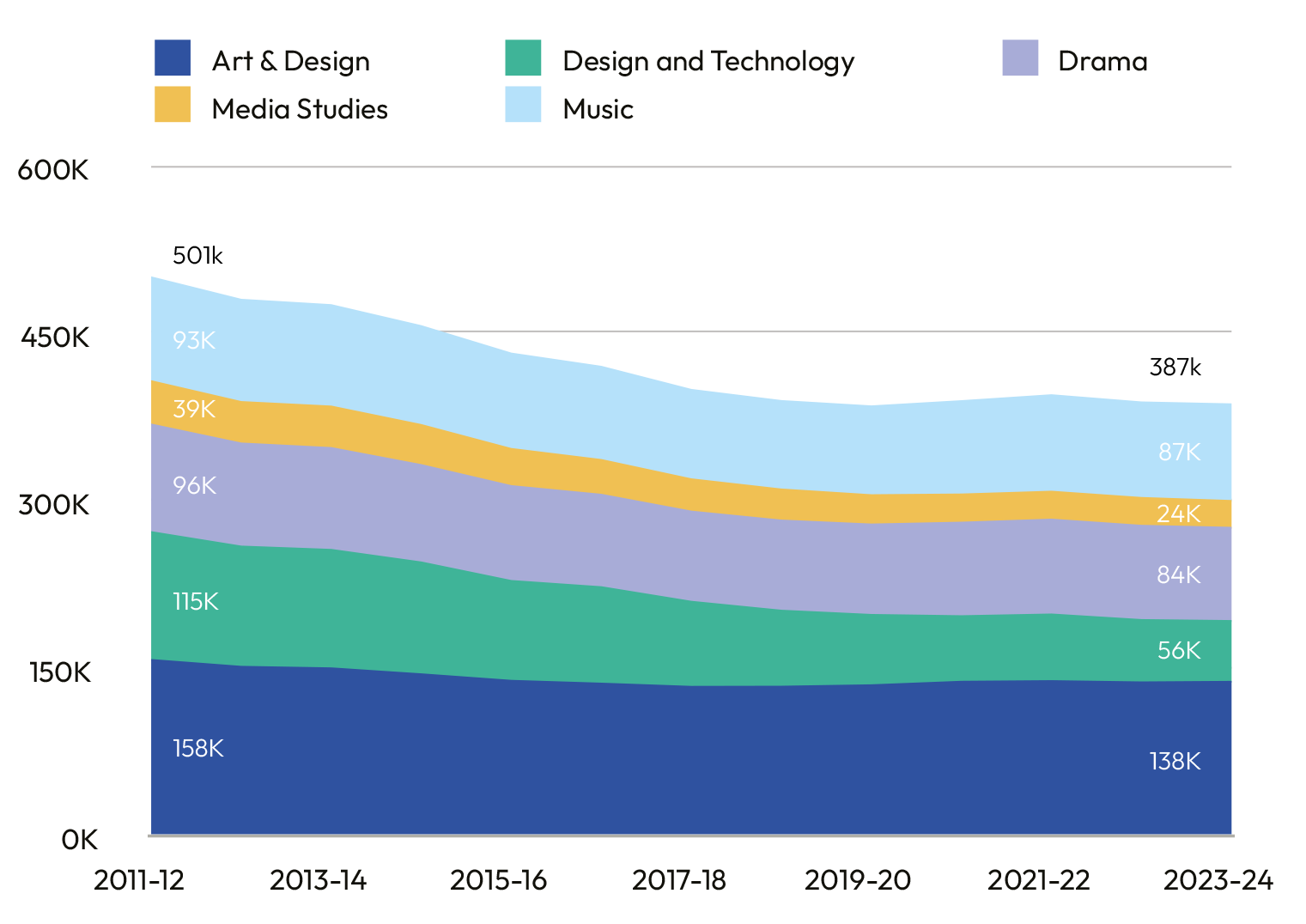 ↓23%
Source: DfE ‘School workforce in England’
1
2
3
4
5
Engagement
Provision
Funding
Education
Employment
Number of arts teachers in English state-funded secondary schools
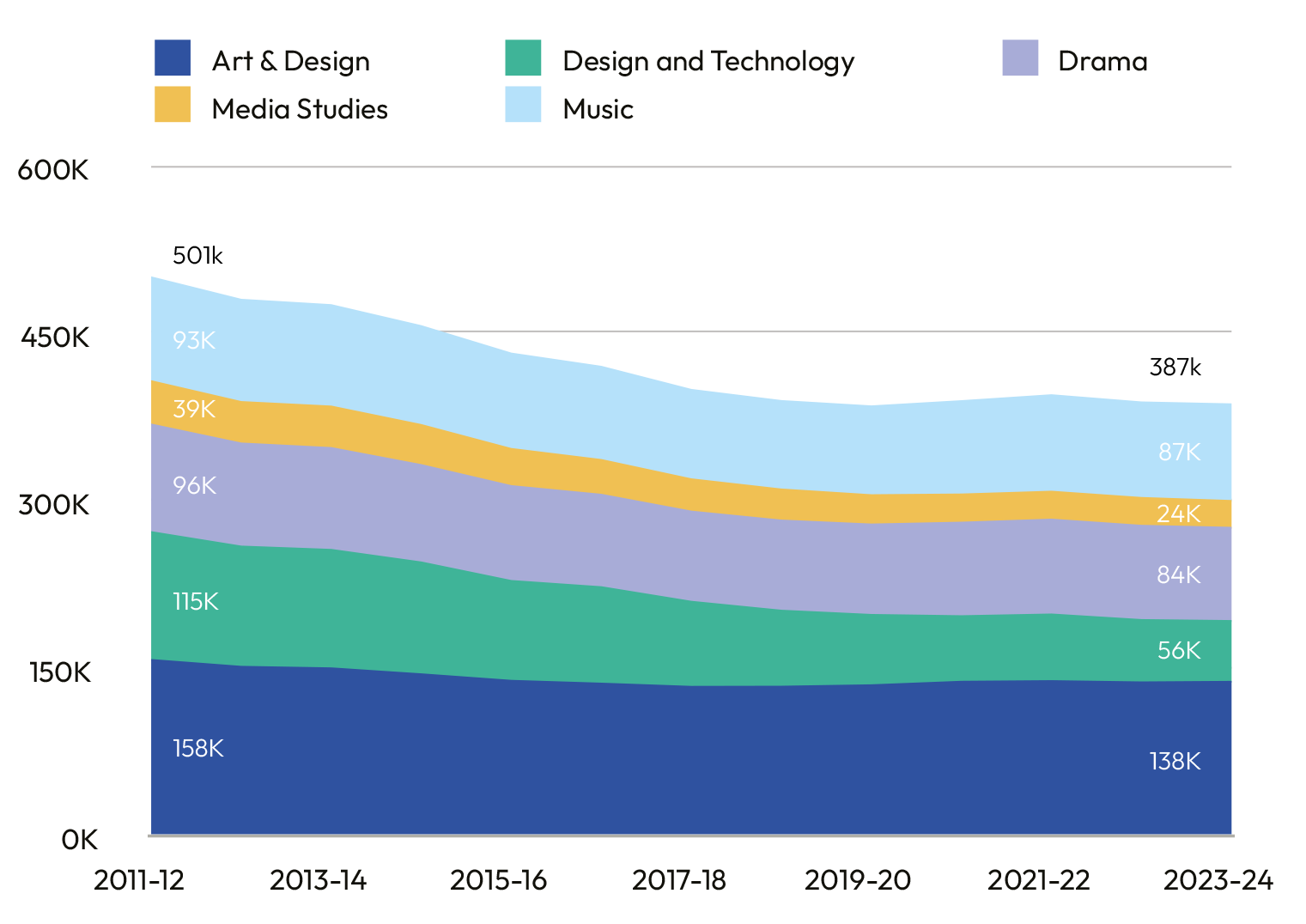 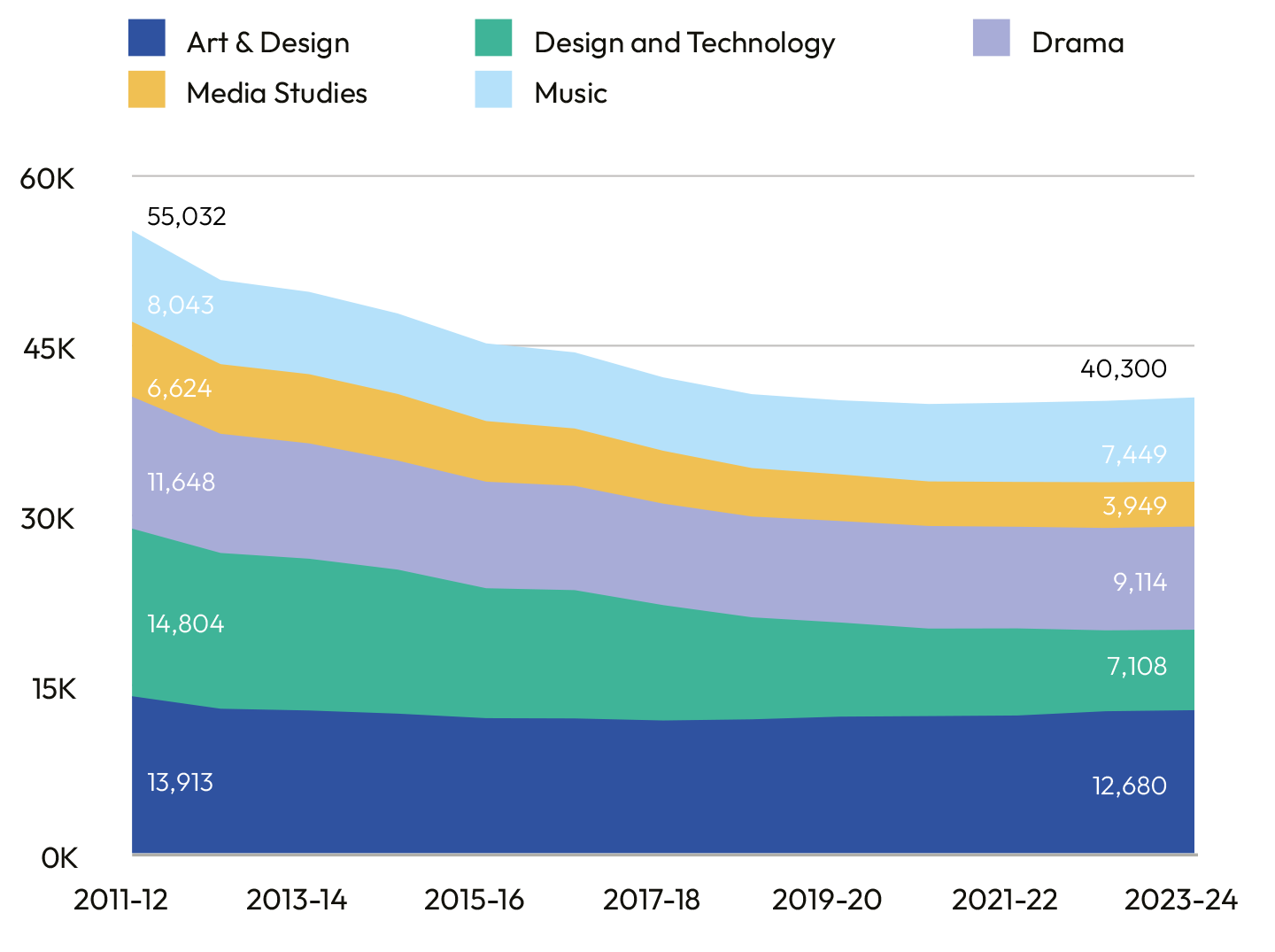 ↓27%
Source: DfE ‘School workforce in England’
1
2
3
4
5
Engagement
Provision
Funding
Education
Employment
Arts entries as a percentage of total entries,2010 to 2023
↓47%
↓29%
GCSE
A-level
Source: JCQ/AQA
1
2
3
4
5
Engagement
Provision
Funding
Education
Employment
Arts entries as a percentage of total entries,2010 to 2024
↓47%
↓31%
GCSE
A-level
Source: JCQ/AQA
Funding
Provision
Employment
Engagement
Education
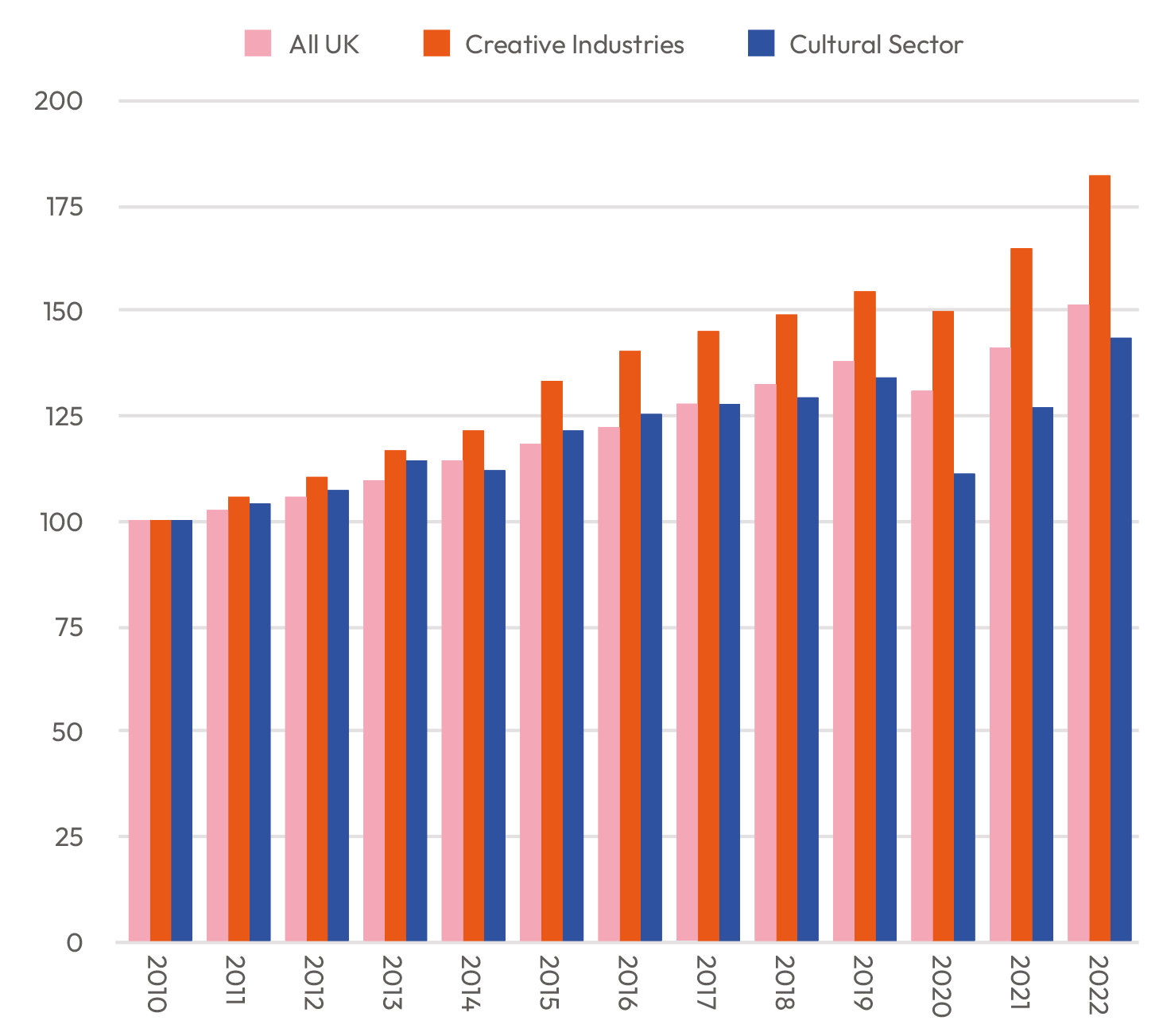 1
2
3
4
5
Engagement
Provision
Funding
Education
Employment
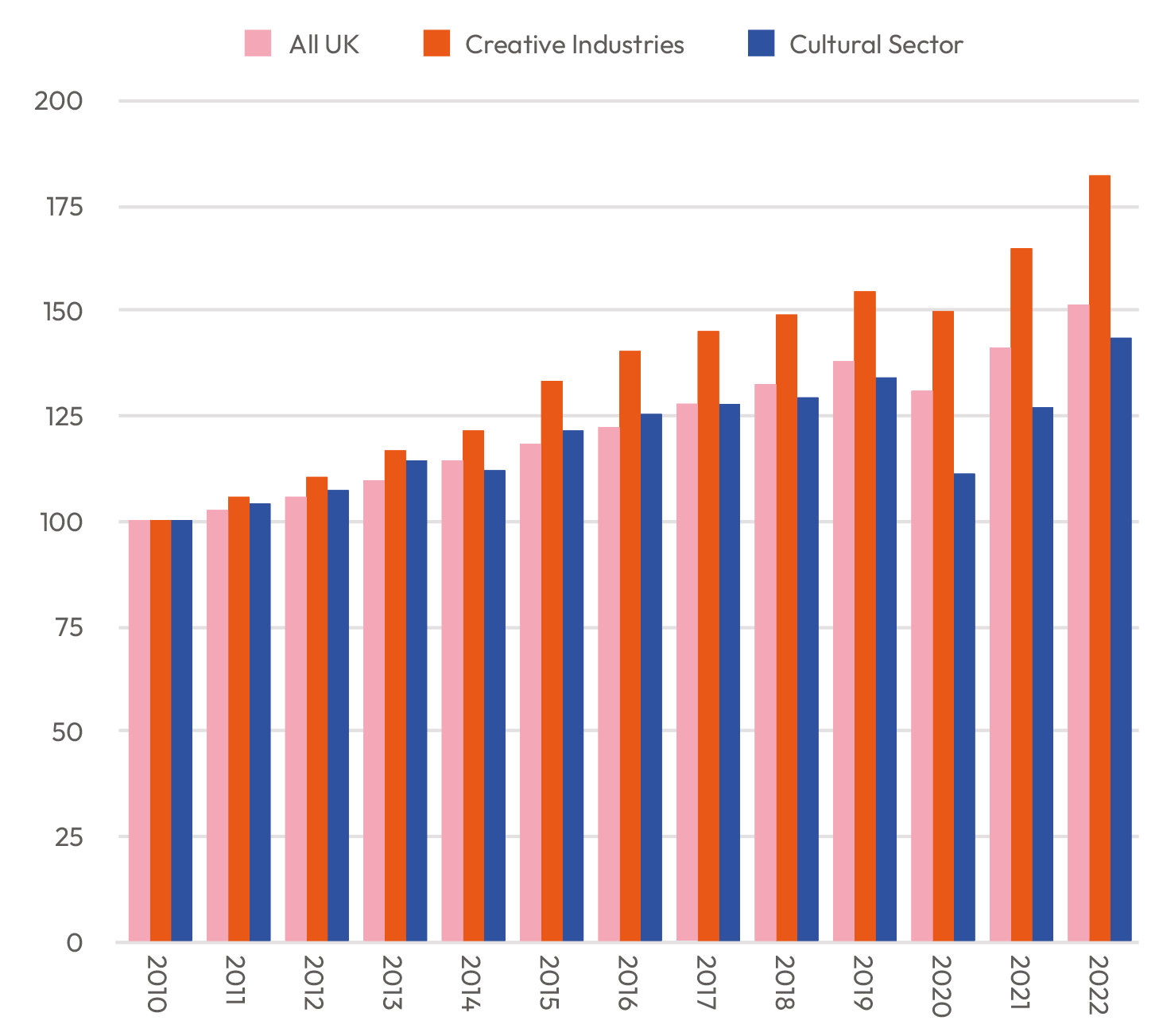 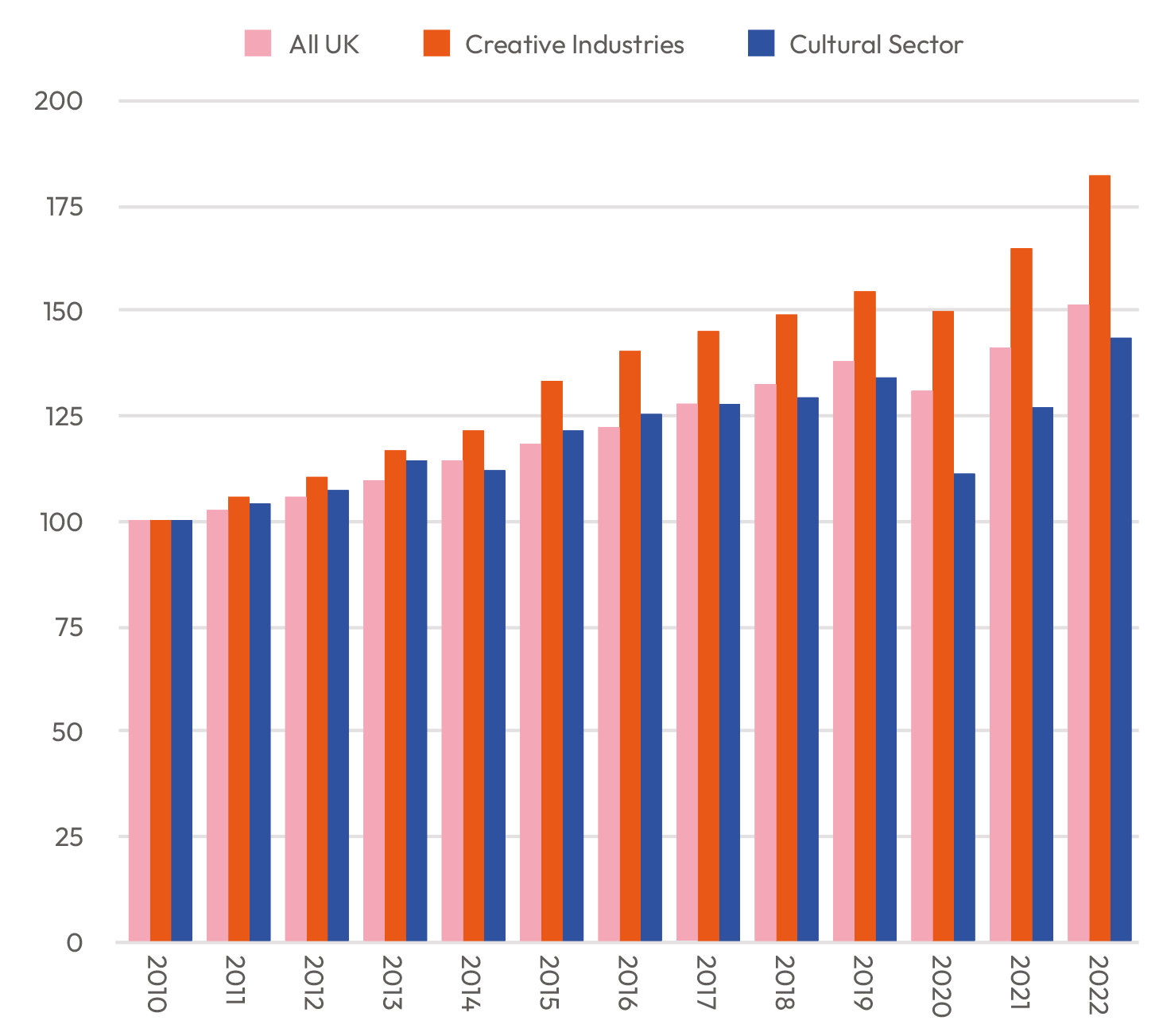 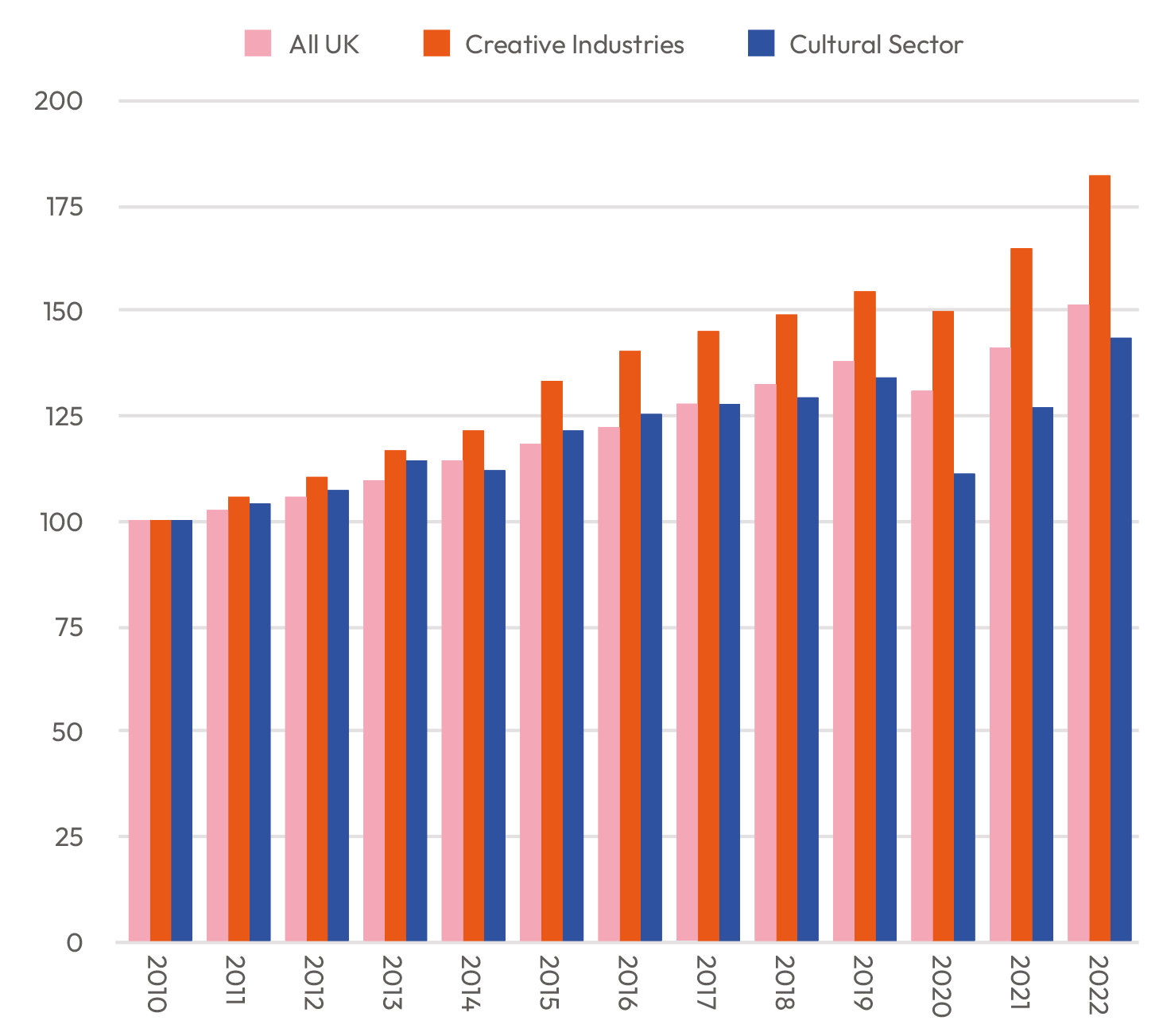 Gross Value Added (GVA), indexed
2010 = 100
Source: DCMS Sectors Economic Estimates
1
2
3
4
5
Engagement
Provision
Funding
Education
Employment
Growth in GVA,2021-22
↑4%
↑6%
All UK
Cultural sector
Source: DCMS Sectors Economic Estimates
1
1
2
3
4
5
Engagement
Provision
Funding
Education
Employment
Employees’ median earnings, real terms2016-23
↓4%
↓17%
All UK
Cultural sector
Source: DCMS Sectors Economic Estimates
1
2
3
4
5
Engagement
Provision
Funding
Education
Employment
Filled jobs in the cultural sector (employed), thousands
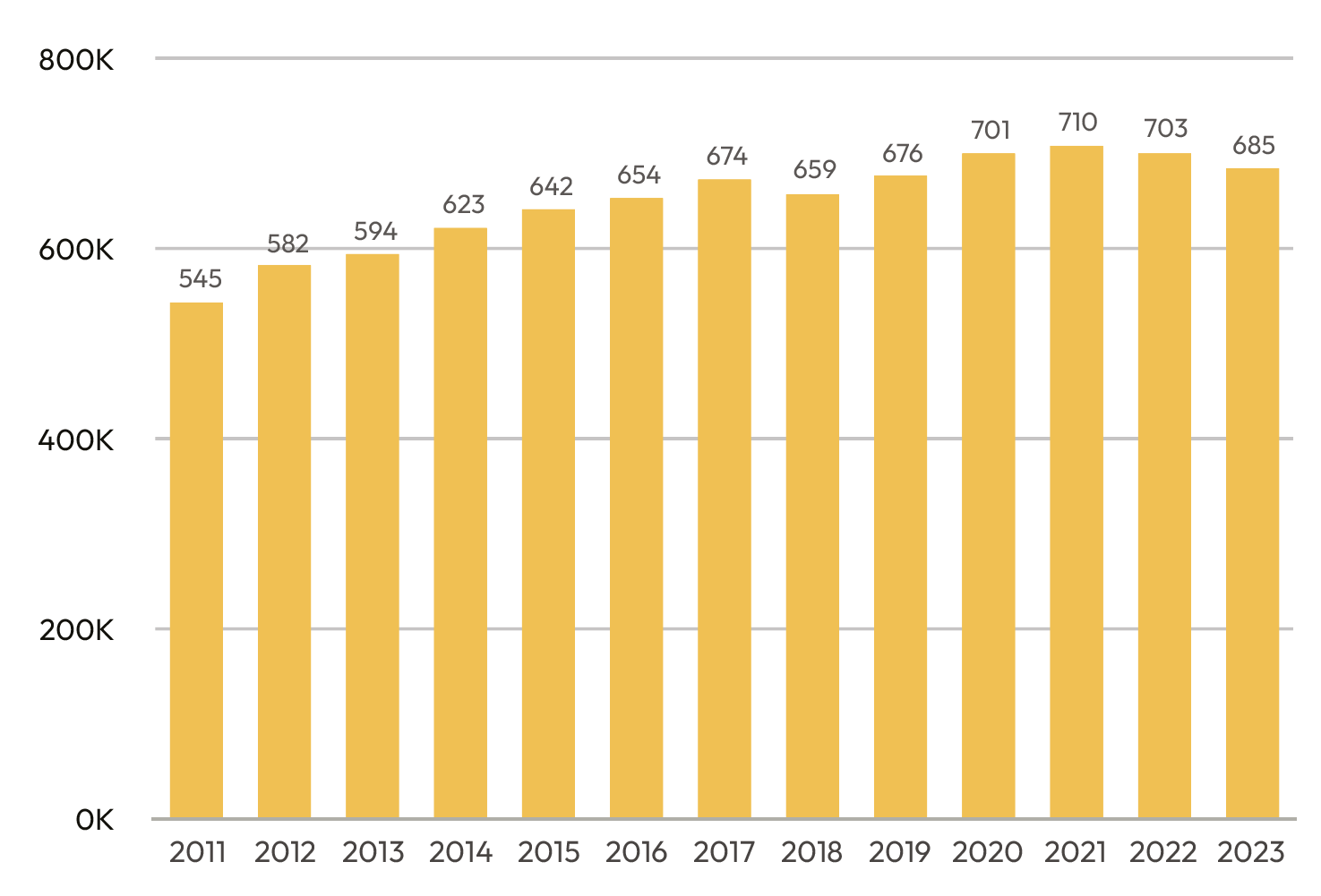 Source: DCMS Sectors Economic Estimates
Funding
Provision
Employment
Engagement
Education
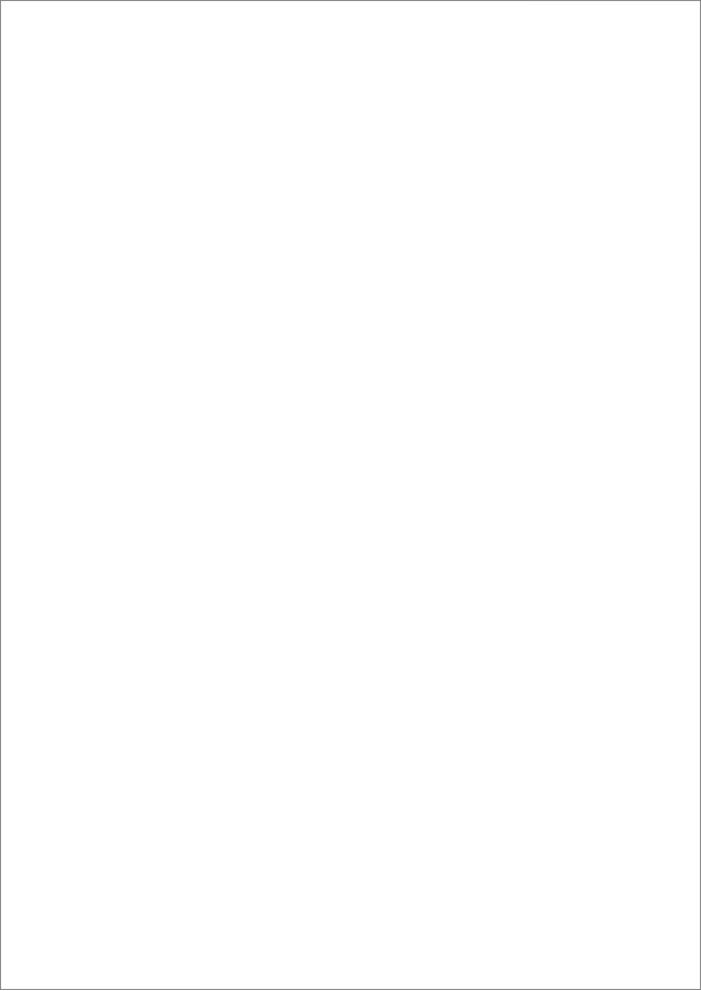 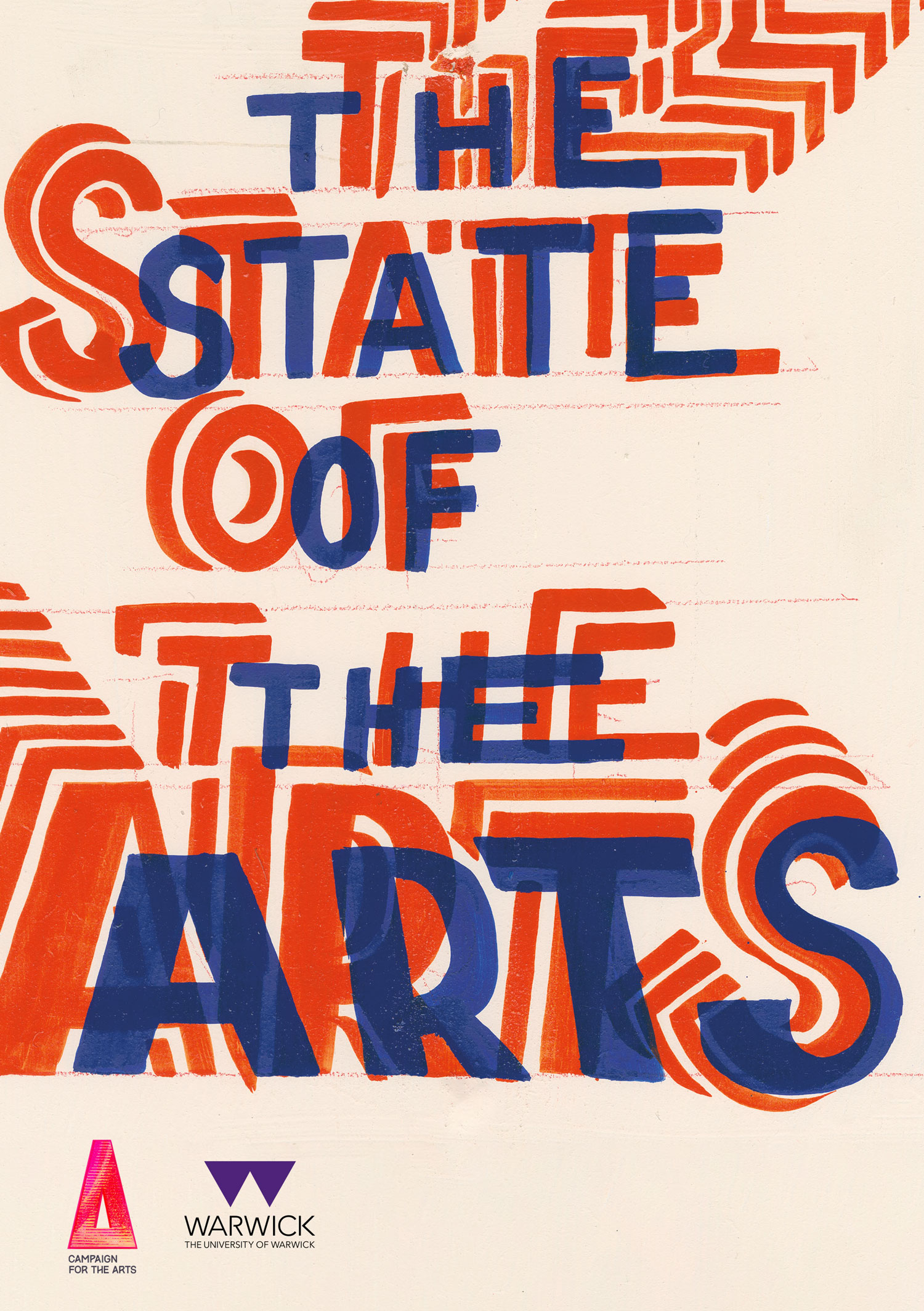 campaignforthearts.org
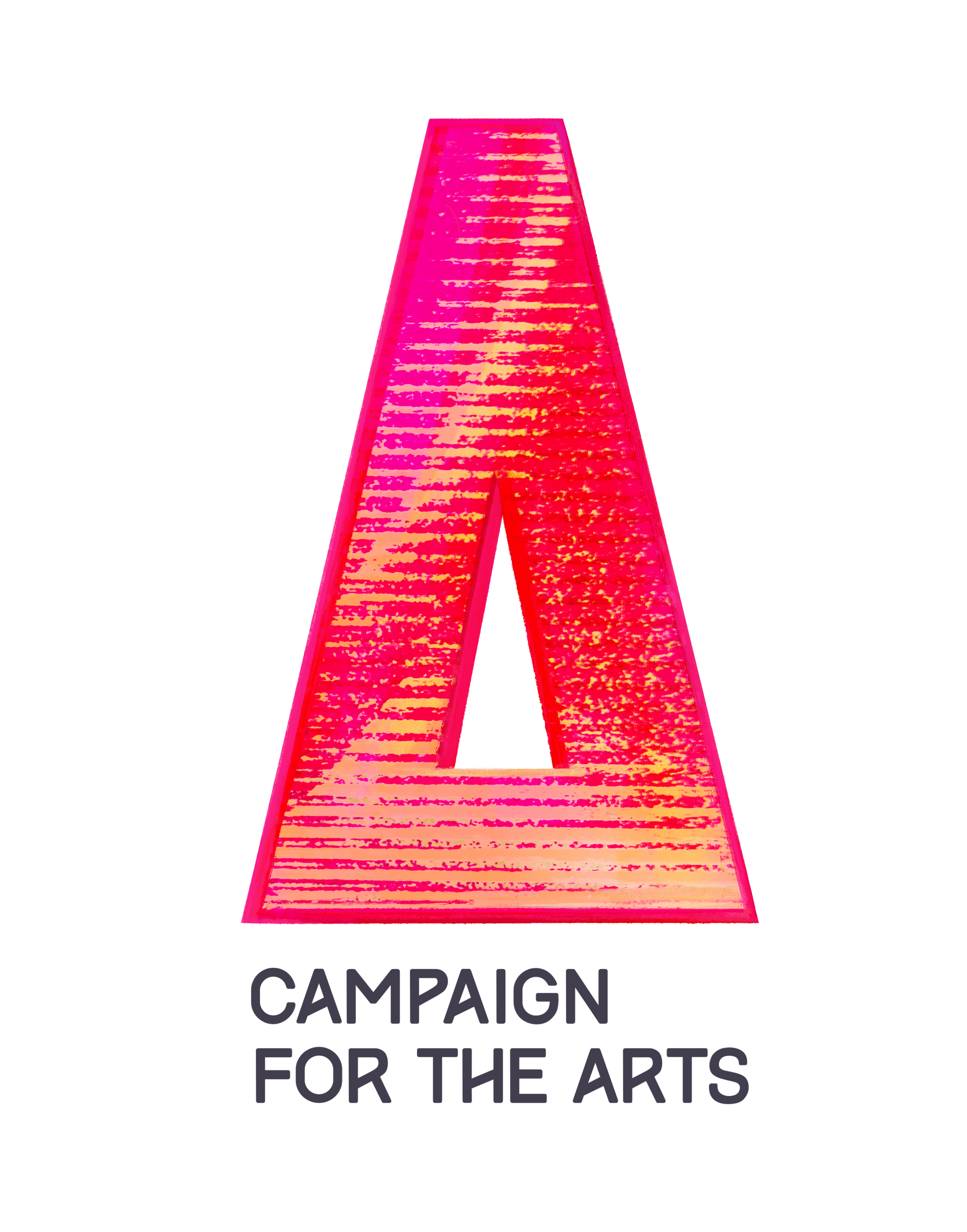